対策本部訓練　202X  XX月XX日南海トラフ地震半割れ東割れM8.0　発災直後１時間以内
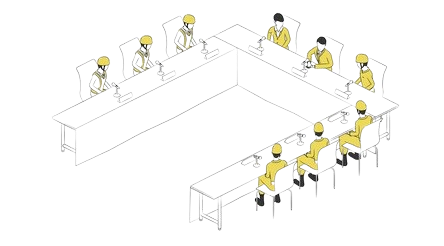 [Speaker Notes: 本日13:00頃、静岡県沖を震源とするマグニチュード8.0の地震が発生しました。静岡・愛知・三重を中心に震度6強から7の強い揺れを観測し、関東・関西でも震度5から6弱を記録しています。]
第0回対策本部設置準備（発災直後1時間以内）１．初期被害状況と安全確認
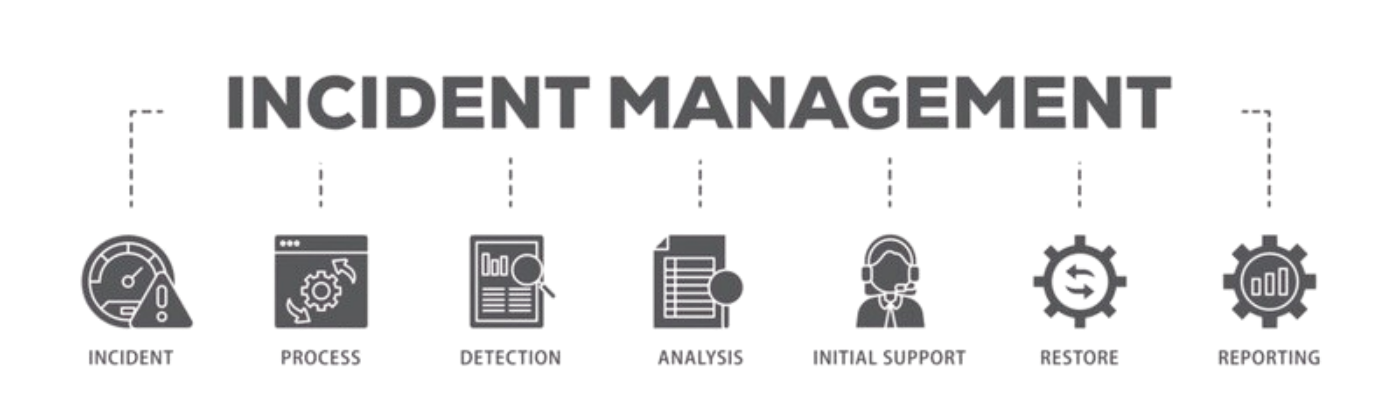 初期被害状況と安全確認
地震概要: M8.0、静岡県沖、13:00頃発生
震度: 静岡・愛知・三重で震度6強〜7、関東・関西で震度5〜6弱
人的被害: 軽傷者23名（静岡10名、名古屋8名、その他5名）、重傷者・死亡者なし
建物被害: 静岡・名古屋で外壁損傷・一部設備損壊、その他拠点で軽微な被害
業務状況: 全拠点で業務停止、社内ネットワーク完全停止
安否確認: システム起動（13:30）、回答率40%（通信障害の影響）
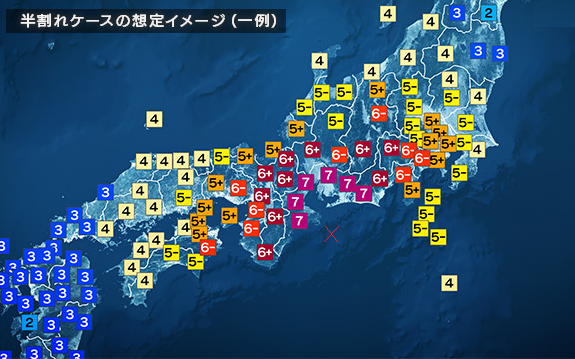 [Speaker Notes: 現時点で、全社で23名の軽傷者（静岡10名、名古屋8名、その他5名）が報告されていますが、重傷者や死亡者の報告はありません。
建物被害については、静岡と名古屋で外壁損傷や一部設備の損壊が確認されており、その他の拠点でも軽微な被害が報告されています。全拠点で業務が停止し、社内ネットワークも完全にダウンしている状態です。
安否確認システムは13:02に起動しましたが、通信障害の影響で回答率は40%にとどまっています。各拠点での従業員の安全確認と避難状況の把握を急いでいます。]
第0回対策本部設置準備（発災直後1時間以内）２．初動対応の指示
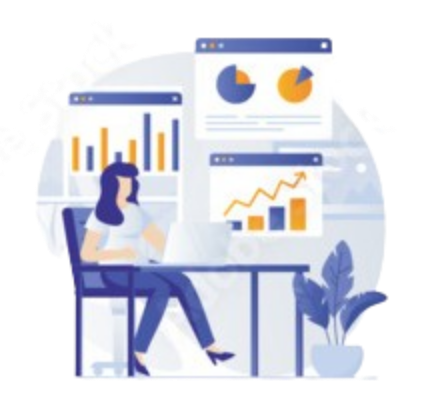 従業員の安全確保・避難誘導
負傷者の応急処置と医療機関への搬送
社屋内外の安全な避難場所への誘導
建物・設備の緊急点検
火災・倒壊リスクの確認
危険箇所の立入禁止措置
3時間ごとの状況報告
人的被害、建物被害、ライフライン状況を含む
16:00までに第一報を本部へ
非常用電源の確認
稼働状況、燃料残量、稼働可能時間の確認
追加燃料の確保手段の検討
帰宅困難者対応
一時待機場所の確保（各拠点の会議室等）
3日分の水・食料・毛布の確保
[Speaker Notes: 初動対応として、各拠点に対して5つの指示を出しました。これには従業員の安全確保と避難誘導、建物・設備の緊急点検、3時間ごとの状況報告、非常用電源の確認、帰宅困難者対応が含まれます。各項目の詳細はスライド2に記載の通りです。
現段階では、初動対応の継続と状況把握に注力します。人命安全確保の徹底、建物・設備の安全確認の継続、従業員の安否確認の継続、ライフラインの状況確認を重点的に行います。
次回の中央対策本部会議に向けて、被害状況の詳細報告、初動対応の継続方針案、各拠点の状況に応じた具体的指示内容案の準備を進めます。]
第0回対策本部設置準備（発災直後1時間以内）３．今後の対応と決定事項
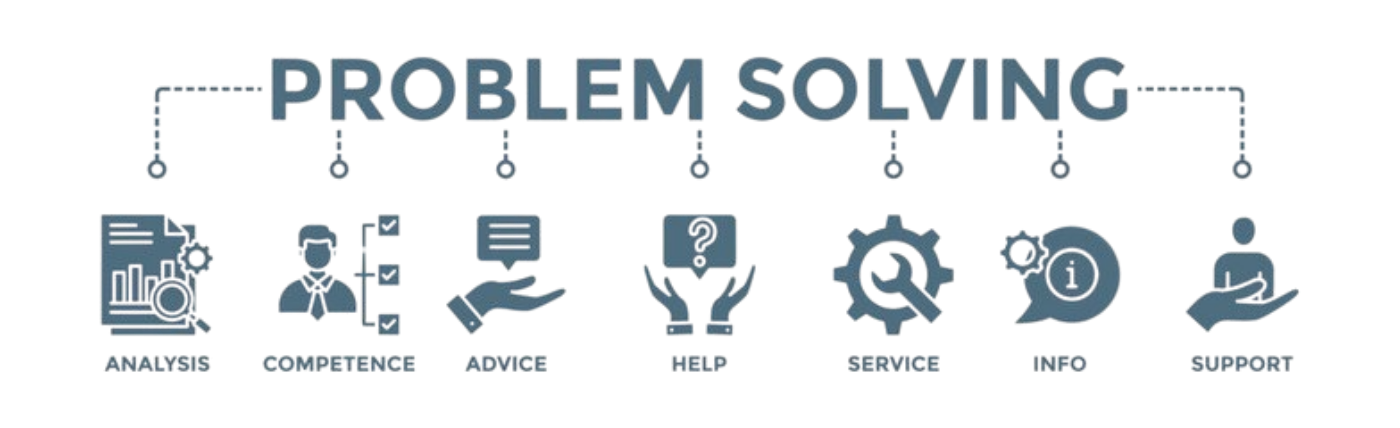 初動対応の継続と状況把握
人命安全確保の徹底（避難、救助活動の継続）
建物・設備の安全確認の継続
従業員の安否確認の継続
ライフライン（電気、水道、ガス、通信）の状況確認
準備事項:
被害状況の詳細報告
人的被害（負傷者数、重症度）
建物被害（損壊状況、使用可否）
ライフライン状況（電気、水道、ガス、通信）
周辺地域の被害状況
全社的対応方針案
初動対応の継続方針
各拠点の状況に応じた具体的指示内容
[Speaker Notes: 初動対応として、各拠点に対して5つの指示を出しました。これには従業員の安全確保と避難誘導、建物・設備の緊急点検、3時間ごとの状況報告、非常用電源の確認、帰宅困難者対応が含まれます。各項目の詳細はスライド2に記載の通りです。
現段階では、初動対応の継続と状況把握に注力します。人命安全確保の徹底、建物・設備の安全確認の継続、従業員の安否確認の継続、ライフラインの状況確認を重点的に行います。
次回の中央対策本部会議に向けて、被害状況の詳細報告、初動対応の継続方針案、各拠点の状況に応じた具体的指示内容案の準備を進めます。]
第0回中央対策本部会議準備（発災直後1時間以内）4．初期被害状況と安全確認　➡　危機レベル判定
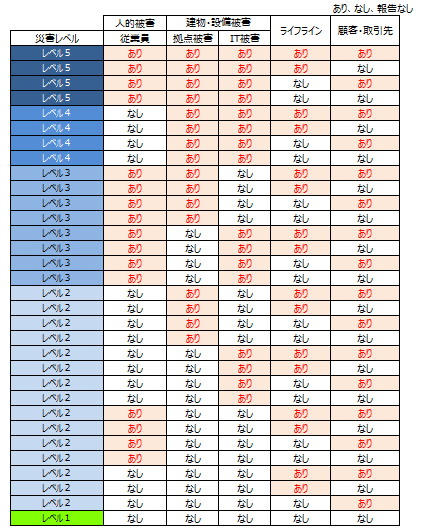 [Speaker Notes: 発災後1時間以内の状況判断と対応について報告いたします。
まず、拠点最大震度は6強と確認されました。左上の災害レベル表より、これは災害レベル4に該当します。
次に、右側の被害状況チェックリストに基づき、各部門からの報告を集約しました。
その結果、以下の重大な被害が確認されています
1.人的被害：複数の負傷者が発生
2.建物被害：一部建物に深刻な損傷
3.インフラ被害：停電および通信障害が広範囲で発生
4.ライフライン：水道の供給停止
これらの情報を中央の被害状況評価マトリックスに当てはめますと、災害レベル4の列で、被害レベル4に該当することが分かります。
この結果、左下の危機レベル表に基づき、現状は危機レベルAの「緊急事態」と判断されます。
以上の状況判断から、私からRROへの進言として、直ちに中央対策本部の設置を提案いたします。
理由は以下の通りです
1.震度6強という大規模地震が発生している
2.人的被害を含む深刻な被害が複数の分野で確認されている
3.危機レベルAと判断され、全社を挙げての緊急対応が必要である
中央対策本部を設置することで、情報の一元管理、迅速な意思決定、そして効果的なリソース配分が可能となり、この緊急事態に適切に対応できると考えます。]
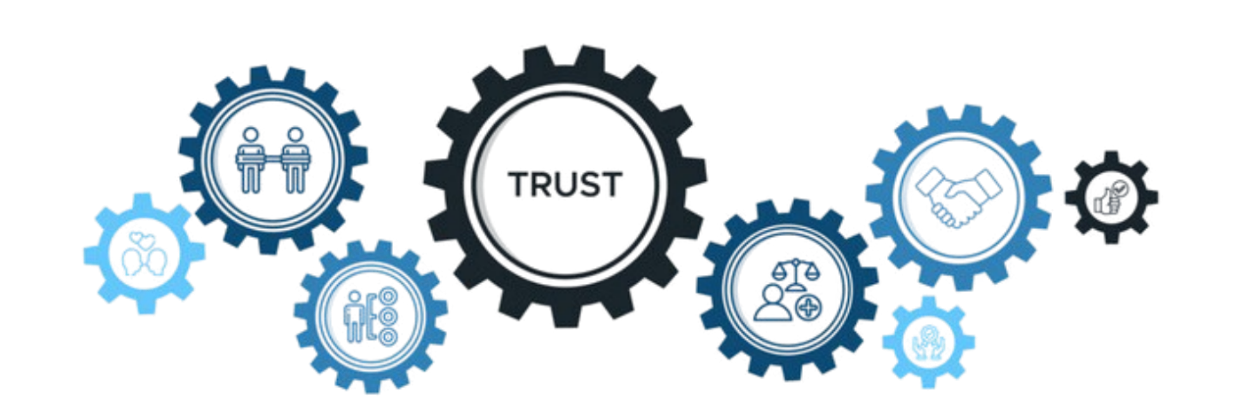 第0回中央対策本部会議準備（発災直後1時間以内）４．本部長承認項目（提案&承認）
中央対策本部を正式に設置し、24時間体制での運営を開始したい
設置場所: 本社〇〇会議室、Microsoft Teams
運営体制: 24時間交代制、主要部門の責任者を常駐
各拠点への以下5項目の初動対応指示内容を承認いただきたい
従業員の安全確保・避難誘導
建物・設備の緊急点検
3時間ごとの状況報告
非常用電源の確認
帰宅困難者対応
第1回中央対策本部会議を本日16:00（3時間後）に開催したい
議題: 被害状況の詳細確認、全社的対応方針の決定、今後の行動計画策定
次回会議に向けた以下の準備事項を承認いただきたい
被害状況の詳細報告の取りまとめ
初動対応の継続方針案の作成
各拠点の状況に応じた具体的指示内容案の準備
[Speaker Notes: これらの状況を踏まえ、中央対策本部長には4つの項目について承認をお願いしたいと存じます。中央対策本部の正式設置と24時間体制での運営開始、各拠点への初動対応指示内容の承認、第1回中央対策本部会議の16:00開催、そして次回会議に向けた準備事項の承認です。各項目の詳細はスライド4に記載の通りです。
これらの承認をいただくことで、組織全体で一貫した初動対応を進めることができ、各部門が明確な指示のもとで行動することが可能となります。
状況は刻々と変化しておりますので、迅速な決定をお願いいたします。]
対策本部訓練　202X  XX月XX日南海トラフ地震半割れ東割れM8.0　発災直後３時間後
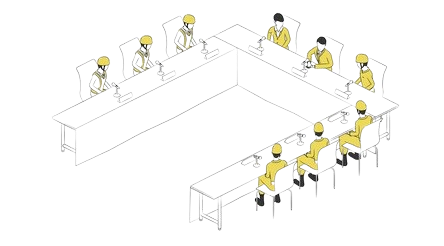 第1回中央対策本部会議（発災3時間後）１．被害状況報告
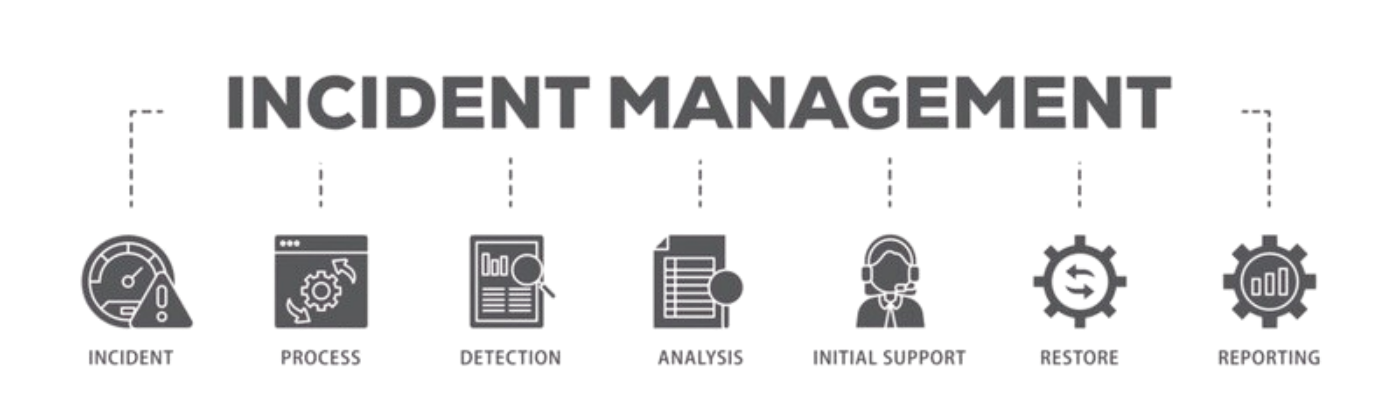 被害状況報告（16:00時点）
 (1) 地震概要: M8.0、静岡県沖、13:00頃発生
 (2) 震度: 静岡・愛知・三重で震度6強〜7、関東・関西で震度5〜6弱
 (3) 人的被害: 軽傷者23名（静岡10名、名古屋8名、その他5名）、重傷者・死亡者なし外出中従業員と連絡不通：新宿15名、名古屋25名、横浜5名
 (4) 建物被害: 
静岡・名古屋：外壁損傷、設備一部損壊、建物損壊拡大の恐れ
その他拠点：一部室内に滞留者、天井一部崩落の可能性
 (5) インフラ状況:
電力: 静岡、名古屋、千葉で停電。他拠点は非常用電源対応
水道・ガス: 静岡、名古屋で長期機能不全。他拠点も一部停止
通信: 全拠点で固定電話・携帯電話輻輳、インターネット不安定
 (6) 安否確認: 静岡・名古屋70%、その他拠点90%（16:00時点）
[Speaker Notes: 「発災から3時間が経過し、現時点での被害状況をご報告いたします。
本日13時頃、静岡県沖を震源とするマグニチュード8.0の地震が発生しました。静岡・愛知・三重を中心に震度6強から7の強い揺れを観測し、関東・関西でも震度5から6弱を記録しています。
人的被害については、全社で23名の軽傷者が報告されています。内訳は静岡10名、名古屋8名、その他5名です。幸い、重傷者や死亡者の報告はありません。ただし、外出中の従業員45名（新宿15名、名古屋25名、横浜5名）と連絡が取れていない状況です。
建物被害については、静岡と名古屋で外壁損傷や一部設備の損壊が確認されており、建物損壊がさらに拡大する恐れがあります。その他の拠点でも、一部室内に滞留者がおり、天井の一部崩落の可能性が報告されています。
ライフラインについては、静岡、名古屋、千葉で停電が発生しており、その他の拠点は非常用電源で対応中です。水道とガスは静岡と名古屋で長期的な機能不全が予想され、他の拠点でも一部で供給が停止しています。通信面では、全拠点で固定電話と携帯電話の輻輳が発生しており、インターネットも不安定な状況です。
安否確認は進行中で、静岡と名古屋では70%、その他の拠点では90%まで進んでいます。
以上が現時点での被害状況の概要です。」]
第1回中央対策本部会議（発災3時間後）２．初期被害状況と安全確認
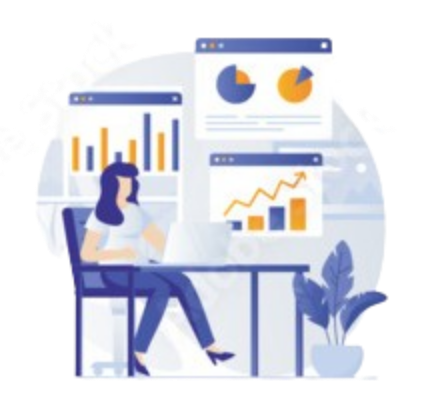 (1) 従業員の安全確保・避難誘導
    - 全拠点で避難完了、負傷者の応急措置対応中
 (2) 建物・設備の緊急点検
静岡・名古屋で詳細点検中、その他拠点で点検完了
危険箇所の立入禁止措置実施
 (3) 非常用電源の稼働状況
静岡・名古屋・千葉: 72時間稼働可能
その他拠点: 問題なし
 (4) 帰宅困難者対応
各拠点で一時待機場所確保
3日分の備蓄品配布開始
 (5) サプライチェーン状況
主要サプライヤーの被害状況確認中
物流拠点の被害状況確認中
[Speaker Notes: 「次に、初動対応の進捗状況についてご報告いたします。
まず、従業員の安全確保と避難誘導については、全拠点で避難が完了し、負傷者の応急措置は対応中ですが、恐らく打撲や捻挫とのことです。
建物・設備の緊急点検については、静岡と名古屋で詳細な点検を実施中です。その他の拠点では点検が完了し、危険箇所への立入禁止措置を実施しています。
非常用電源の稼働状況ですが、静岡、名古屋、千葉では72時間の稼働が可能な状態です。その他の拠点では特に問題は報告されていません。
帰宅困難者への対応として、各拠点で一時待機場所を確保し、3日分の備蓄品の配布を開始しています。
最後に、サプライチェーンの状況ですが、現在、主要サプライヤーと物流拠点の被害状況の確認を進めているところです。
以上が初動対応の進捗状況です。」]
第1回中央対策本部会議（発災3時間後）３．現時点の課題と対応方針
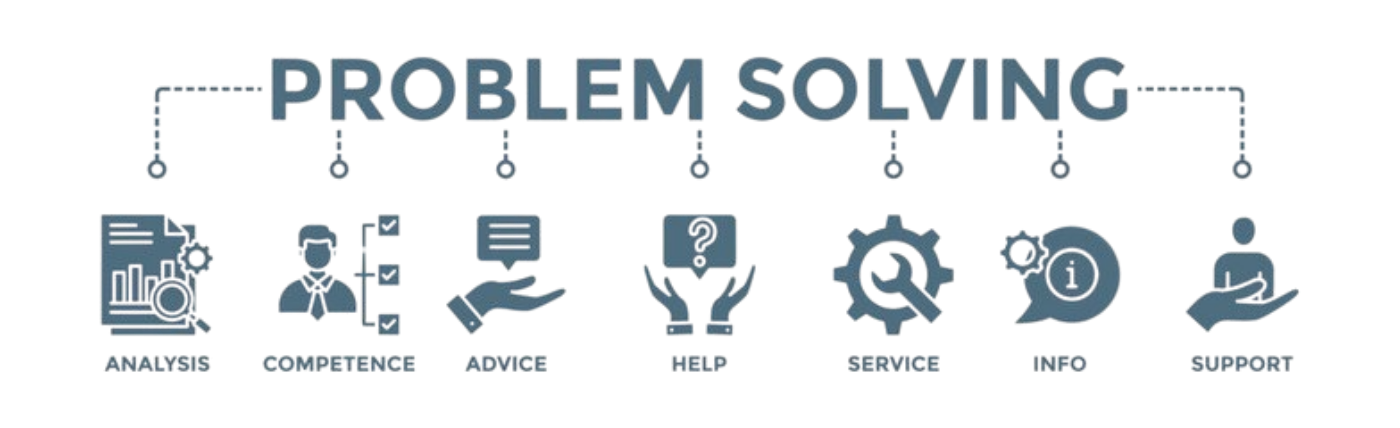 (1) 課題
    a) 未確認従業員の安否把握（特に外出中の45名）
    b) 建物・設備の詳細な被害状況把握（特に静岡・名古屋）
    c) 長期的な電力・水・ガスの確保
    d) 通信手段の確保と安定化
    e) 帰宅困難者への継続的な支援
    f) 二次災害の防止（余震や火災等）
 (2) 対応方針
    a) 衛星電話等を活用した未確認者への直接連絡
    b) 建物診断士による詳細調査の手配（静岡・名古屋優先）
    c) 自治体との連携、自家発電機の追加確保
    d) 衛星電話、無線機の配備拡大、代替通信手段の検討
    e) 帰宅困難者向け一時待機場所の拡充と物資の確保
    f) 各拠点における安全点検の強化と避難計画の再確認
[Speaker Notes: 「続いて、現時点での主な課題と、それに対する対応方針についてご説明いたします。
まず、課題として6点挙げられます。
1つ目は、特に外出中の45名を含む未確認従業員の安否把握です。
2つ目は、静岡と名古屋を中心とした建物・設備の詳細な被害状況の把握です。
3つ目は、長期的な電力・水・ガスの確保です。
4つ目は、通信手段の確保と安定化です。
5つ目は、帰宅困難者への継続的な支援です。
そして6つ目は、余震や火災などの二次災害の防止です。
これらの課題に対する対応方針として、以下の6点を提案いたします。
1.衛星電話等を活用した未確認者への直接連絡
2.建物診断士による詳細調査の手配（静岡・名古屋を優先）
3.自治体との連携および自家発電機の追加確保
4.衛星電話や無線機の配備拡大、代替通信手段の検討
5.帰宅困難者向け一時待機場所の拡充と物資の確保
6.各拠点における安全点検の強化と避難計画の再確認

これらの対応を迅速に進めることで、現在の課題解決に努めてまいります。」]
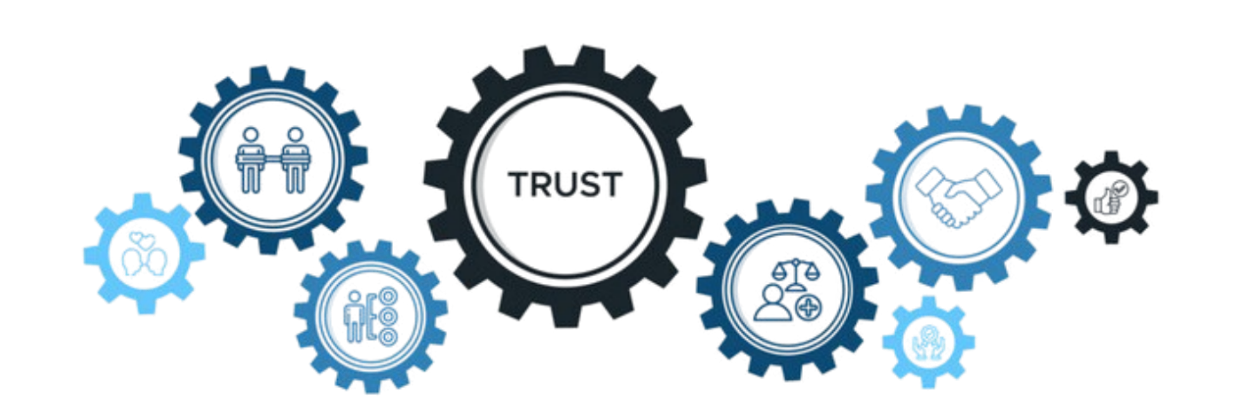 第1回中央対策本部会議（発災3時間後）4．本部長承認項目（提案&承認）
(1) 中央対策本部の24時間体制運営開始
設置場所: 本社○○会議室、Microsoft Teams
運営体制: 24時間交代制、主要部門の責任者を常駐
 (2) 被災拠点（静岡・名古屋）への支援準備
備蓄物資の状況確認と追加支援の必要性評価、各拠点の被害状況に応じた支援計画の策定
 (3) 対外発表の承認
従業員とその家族向け：安否確認と支援情報、一般向け：被害状況と安全確保の取り組み
 (4) 臨時情報への対応
警戒対象拠点（静岡、名古屋、千葉、横浜、大阪、神戸）の追加安全対策
注意対象拠点（新宿、長野、相模原）の警戒態勢強化
 (5) 次回会議（6時間後、19:00）までの行動計画
詳細な被害状況報告の取りまとめ
各拠点の復旧支援ニーズの把握,二次災害防止のための具体的対策の策定
[Speaker Notes: 「最後に、本部長にご承認いただきたい項目についてご説明いたします。
1点目は、中央対策本部の24時間体制での運営開始です。本社○○会議室とMicrosoft Teamsを使用し、24時間交代制で主要部門の責任者を常駐させる体制を提案いたします。
2点目は、被災拠点である静岡と名古屋への支援準備です。具体的には、現在の備蓄物資の状況確認と追加支援の必要性評価、そして各拠点の被害状況に応じた支援計画の策定を行います。
3点目は、対外発表の承認です。従業員とその家族向けには安否確認と支援情報を、一般向けには被害状況と安全確保の取り組みについて発表いたします。
4点目は、臨時情報への対応です。警戒対象拠点（静岡、名古屋、千葉、横浜、大阪、神戸）では追加の安全対策を、注意対象拠点（新宿、長野、相模原）では警戒態勢の強化を図ります。
5点目は、次回会議までの行動計画です。詳細な被害状況報告の取りまとめ、各拠点の復旧支援ニーズの把握、そして二次災害防止のための具体的対策の策定を行います。
以上の項目につきまして、ご承認いただきたく存じます。」]
対策本部訓練　202X  XX月XX日南海トラフ地震半割れ東割れM8.0　発災直後６時間後
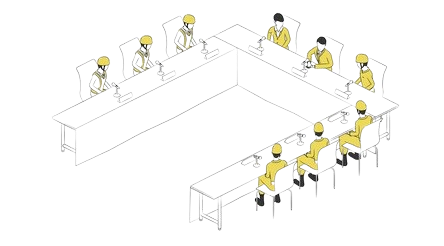 第２回中央対策本部会議（発災６時間後）１．被害状況報告
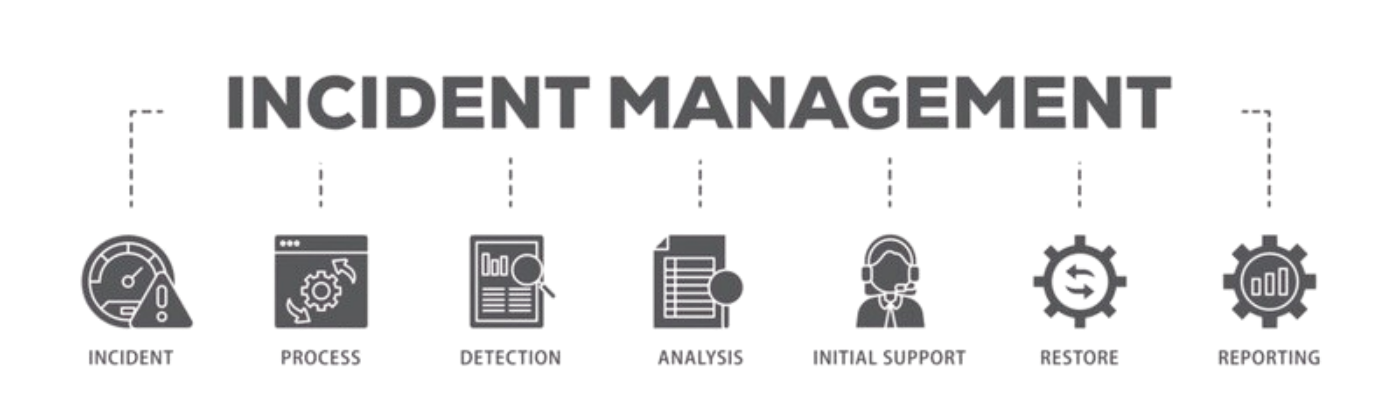 被害状況報告（1９:00時点）
 (1) 地震概要: M8.0、静岡県沖、13:00頃発生
 (2) 震度: 静岡・愛知・三重で震度6強〜7、関東・関西で震度5〜6弱
 (3) 人的被害: 
軽傷者23名（変化なし）、重傷者・死亡者なし
外出中従業員と連絡不通：新宿8名、名古屋16名、横浜2名
 (4) 建物被害: 
静岡・名古屋：甚大（外壁損傷、設備一部損壊、詳細調査中）
千葉・横浜・新宿：中程度（外壁ひび割れ、内部破損）、大阪・神戸：軽微
 (5) ライフライン状況:
電気: 静岡、名古屋で2週間以上の長期停電見込み
水道・ガス: 静岡、名古屋で長期断水見込み、他拠点も5日程度の断水可能性
通信: 主要拠点で一般携帯電話利用可能、静岡・名古屋は制限継続
 (6) 安否確認: 静岡・名古屋80%、その他拠点95%以上（19:00時点）
[Speaker Notes: 「スライド1をご覧ください。発災から6時間が経過し、現時点での被害状況をご報告いたします。人的被害については、軽傷者23名に変化はありませんが、外出中の従業員26名との連絡が取れていない状況です。建物被害は静岡と名古屋で特に甚大で、詳細な調査が必要です。ライフラインについては、静岡と名古屋で長期的な機能不全が予測されており、特に電気と水道の復旧に時間がかかる見込みです。安否確認は進展していますが、静岡と名古屋では80%に留まっており、さらなる確認作業が必要です。」]
第２回中央対策本部会議（発災６時間後）２．初期被害状況と安全確認
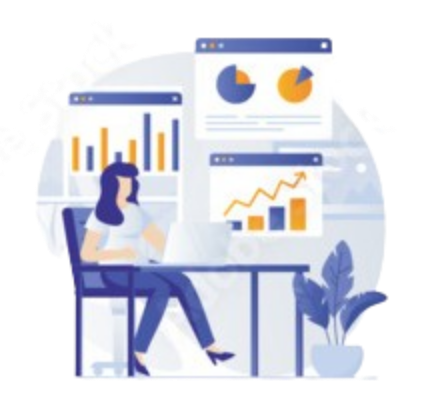 (1) 従業員の安全確保・避難誘導
全拠点で避難完了、負傷者の応急措置は完了
帰宅困難者への支援継続（一時待機場所確保、備蓄品配布）
 (2) 建物・設備の緊急点検
静岡・名古屋で詳細点検中、その他拠点で点検完了
危険箇所の立入禁止措置実施
 (3) 非常用電源の稼働状況
静岡・名古屋・千葉: 72時間稼働可能、その他拠点: 問題なし
 (4) 交通状況
道路: 緊急車両の通行確保、一般車両の通行制限継続
鉄道: 安全確認開始、運転再開の見通し立たず
港湾: 一部で緊急物資荷役可能、空港: 緊急機受入開始、一般機の運用再開見通し立たず
 (5) 顧客対応
被災地医療機関の約30%と連絡取れる
内視鏡の緊急修理・代替機提供要請増加
[Speaker Notes: 「続いて、スライド2の初動対応の進捗状況についてご説明いたします。全拠点で避難が完了し、打撲や捻挫などの軽傷者に対しては各拠点で応急処置を行いました。帰宅困難者への支援も継続しています。建物・設備の点検は、静岡と名古屋で詳細な調査が必要ですが、その他の拠点では完了しました。非常用電源は問題なく稼働しています。交通インフラは徐々に回復しつつありますが、まだ多くの制限が残っています。顧客対応では、被災地の医療機関との連絡が一部可能となり、緊急の対応要請が増加しています。」]
第２回中央対策本部会議（発災６時間後）３．現時点の課題と対応方針
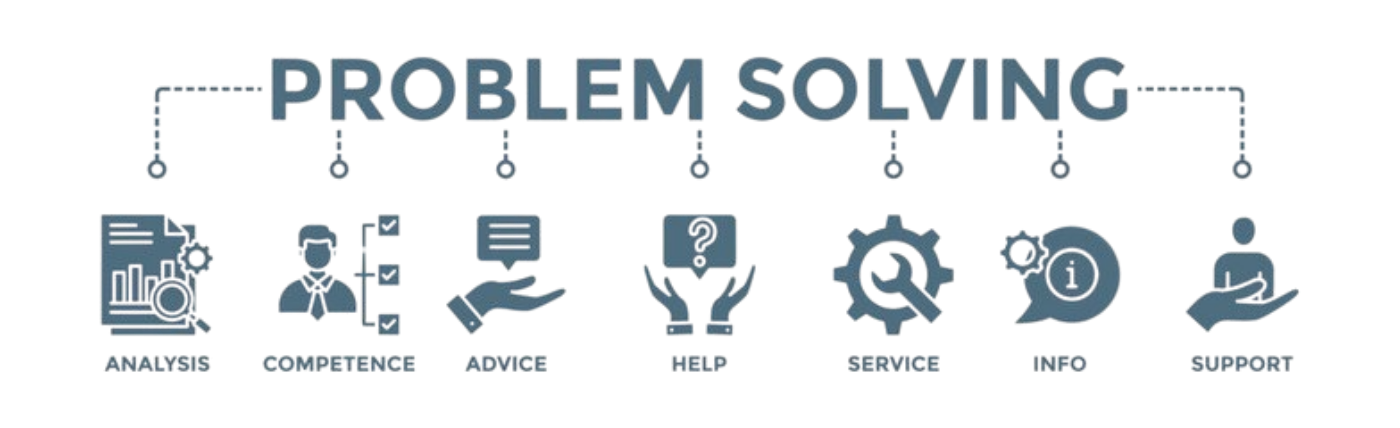 (1) 課題
    a) 未確認従業員の安否把握（特に外出中の26名）
    b) 静岡・名古屋拠点の詳細な被害状況把握
    c) 長期的なライフライン機能不全への対応
    d) 帰宅困難者への継続的支援
    e) 顧客（医療機関）からの緊急要請への対応
    f) 臨時情報（警戒）に基づく追加対策の実施
 (2) 対応方針
    a) 衛星電話等を活用した未確認者への直接連絡
    b) 建物診断士による詳細調査の実施（静岡・名古屋優先）
    c) 自家発電機の燃料確保、水・食料の追加調達
    d) 帰宅困難者向け一時待機場所の拡充と物資の追加確保
    e) 被災地外の支店に応援要請、人員と機材の確保
    f) 沿岸部での事前避難と確保対策強化、内陸部での避難準備
[Speaker Notes: 「スライド3は、現時点での課題と対応方針です。主な課題は6点あります。未確認従業員の安否把握、被災拠点の詳細な被害状況把握、長期的なライフライン機能不全への対応、帰宅困難者支援の継続、顧客からの緊急要請への対応、そして臨時情報に基づく追加対策の実施です。これらに対する対応方針を右側に記載しています。直接連絡手段の使用、専門家による調査、自家発電機の燃料確保、支援物資の追加確保、人員と機材の確保、そして避難対策の強化などを進めてまいります。」]
第２回中央対策本部会議（発災６時間後）4．本部長承認項目（提案&承認）
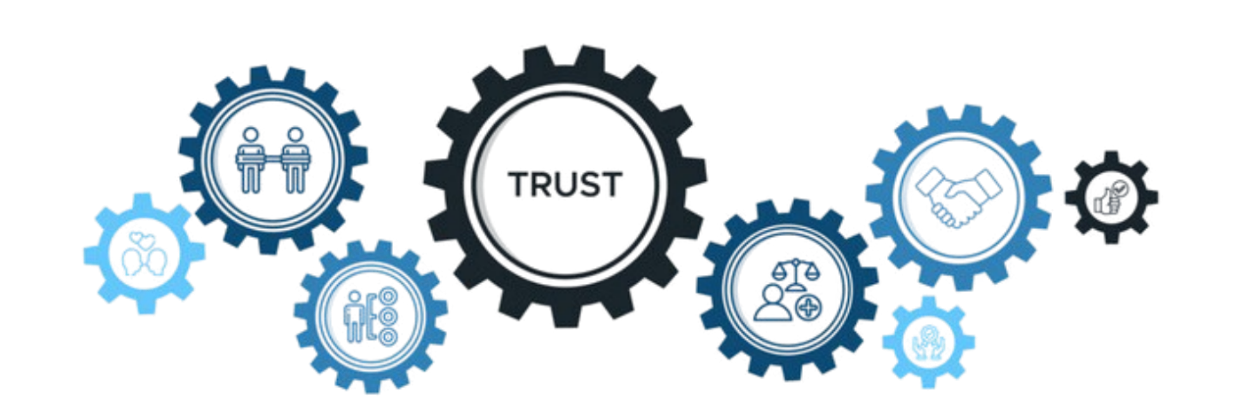 (1) 被災拠点（静岡・名古屋）への緊急支援
追加の非常用電源と燃料の輸送、　飲料水・食料等の追加支援物資の手配
 (2) 帰宅困難者対策の強化
一時待機場所の拡充（会議室等の開放）　、3日分以上の備蓄品確保
 (3) 顧客支援体制の強化
被災地外の支店からの応援人員派遣　、代替機器の緊急輸送体制の構築
 (4) 臨時情報（警戒）に基づく対応強化
沿岸部拠点の事前避難計画の策定　、内陸部拠点の避難準備体制の確立
 (5) 次回会議（12時間後、翌1:00）までの行動計画
全従業員の安否確認完了
被災拠点の詳細被害状況の把握
二次災害防止のための具体的対策の策定
[Speaker Notes: 「最後に、スライド4の本部長承認項目についてご提案いたします。
被災拠点への緊急支援として、追加の非常用電源と燃料の輸送、および飲料水・食料等の追加支援物資の手配を提案いたします。
帰宅困難者対策の強化として、一時待機場所の拡充と3日分以上の備蓄品確保を提案いたします。
顧客支援体制の強化として、被災地外の支店からの応援人員派遣と代替機器の緊急輸送体制の構築を提案いたします。
臨時情報に基づく対応強化として、沿岸部拠点の事前避難計画の策定と内陸部拠点の避難準備体制の確立を提案いたします。
次回会議までの行動計画として、全従業員の安否確認完了、被災拠点の詳細被害状況の把握、二次災害防止のための具体的対策の策定を提案いたします。
以上の項目について、ご承認いただけますでしょうか。」]
対策本部訓練　202X  XX月XX日南海トラフ地震半割れ東割れM8.0　発災直後１２時間後
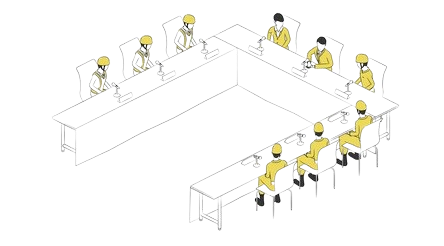 第３回中央対策本部会議（発災12時間後）１．被害状況報告
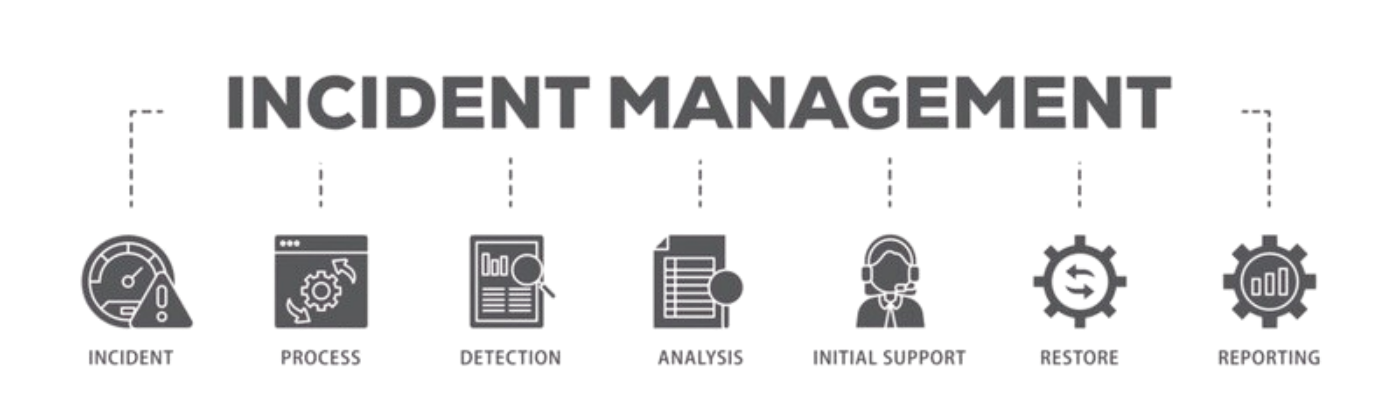 被害状況報告（1:00時点）
 (1) 地震概要: M8.0、静岡県沖、13:00頃発生
 (2) 震度: 静岡・愛知・三重で震度6強〜7、関東・関西で震度5〜6弱
 (3) 人的被害: 
軽傷者23名（変化なし）、重傷者・死亡者なし
外出中従業員と連絡不通：新宿5名、名古屋12名、横浜1名
 (4) 建物被害: 
静岡・名古屋：甚大（外壁損傷、設備一部損壊継続）
千葉・横浜・新宿：中程度（一部建物で壁損傷継続）、大阪・神戸：軽微（状況変化なし）
 (5) ライフライン状況:
電気: 千葉・東京・神奈川・大阪・兵庫の多くの地域で復旧。長野、静岡、名古屋停電継続
水道・ガス: 静岡、名古屋を中心に供給停止継続。他拠点も一部制限
通信: 千葉・東京・神奈川・大阪・兵庫の多くの地域で固定電話、携帯電話、インターネットが復旧
 (6) 安否確認: 全拠点で98%以上完了（残り2%未満の確認作業継続中）
[Speaker Notes: 「スライドをご覧ください。発災から12時間が経過し、被害状況の全容がより明確になってきました。人的被害については、当社では軽傷者23名に変化はありませんが、外出中の従業員18名との連絡が取れていない状況です。建物被害は静岡と名古屋で特に甚大で、詳細な調査が必要です。ライフラインについては、一部地域で復旧が進んでいますが、静岡と名古屋を中心に長期的な機能不全が続いています。安否確認は98%以上完了していますが、残りの確認作業を急ぐ必要があります。」]
第３回中央対策本部会議（発災12時間後）２．初期被害状況と安全確認
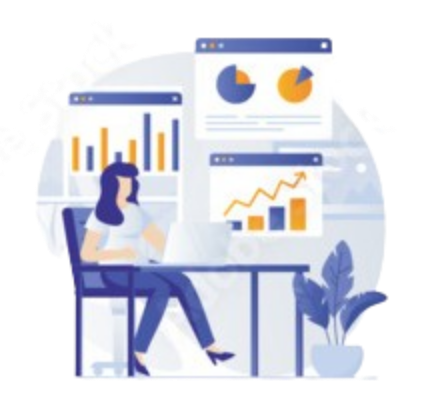 (1) 従業員の安全確保・避難誘導
全拠点で避難完了、軽傷者への応急処置実施
帰宅困難者への支援継続（一時待機場所確保、備蓄品配布）
 (2) 建物・設備の緊急点検
静岡・名古屋で詳細点検中、その他拠点で点検完了
危険箇所の立入禁止措置継続
 (3) 非常用電源の稼働状況
静岡・名古屋・千葉: 60時間稼働可能、　その他拠点: 商用電源復旧
 (4) 交通状況
道路: 一般車両の通行再開始まる　、鉄道: 一部区間で運転再開
港湾: 緊急物資受入体制強化　、空港: 緊急機受入継続、一部空港で一般機の運航再開
 (5) 顧客対応
被災地医療機関の約50%と連絡取れる
内視鏡の緊急修理・代替機提供要請増加
[Speaker Notes: 「続いて、スライドの初動対応の進捗状況についてご説明いたします。全拠点での避難は完了し、軽傷者への応急処置を実施しました。帰宅困難者への支援も継続しています。建物・設備の点検は、静岡と名古屋で詳細な調査が必要ですが、その他の拠点では完了しました。非常用電源は問題なく稼働しており、一部拠点では商用電源が復旧しています。交通インフラは徐々に回復しつつあり、一般車両の通行も一部で再開されています。顧客対応では、被災地の医療機関との連絡が約半数可能となり、緊急の対応要請が増加しています。」]
第３回中央対策本部会議（発災12時間後）３．現時点の課題と対応方針
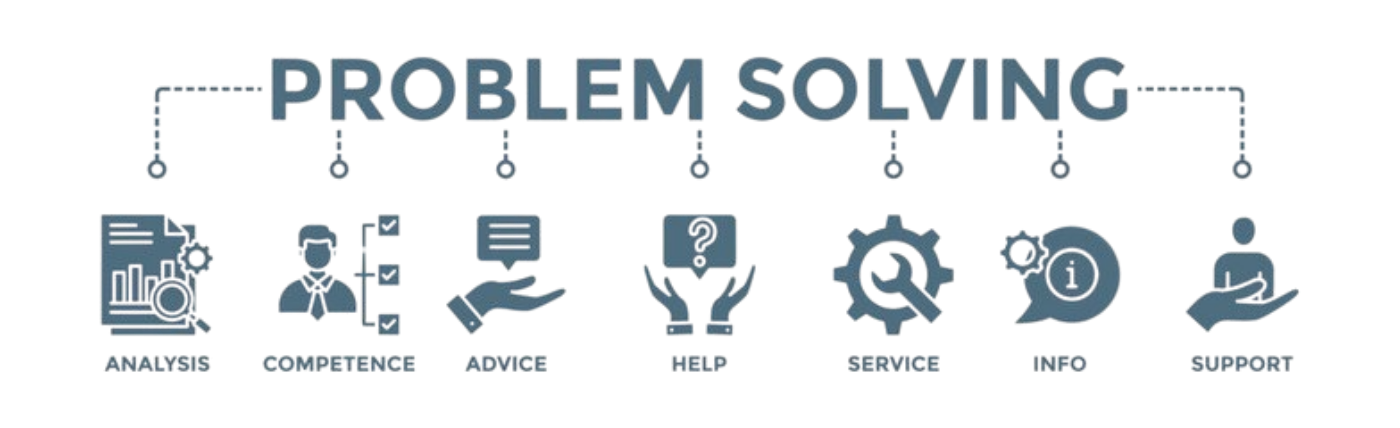 (1) 課題
    a) 外出被災者（18名）の状況確認と支援
    b) 静岡・名古屋拠点の詳細な被害状況把握と復旧計画立案
    c) 長期的なライフライン機能不全への対応
    d) 帰宅困難者への継続的支援と一時帰宅の検討
    e) 顧客（医療機関）からの緊急要請への対応体制強化
    f) コンビナート火災による二次災害リスクへの対応
 (2) 対応方針
    a) 社内外のあらゆる連絡手段を用いた未確認者への連絡試行
    b) 建物診断士による詳細調査と復旧優先順位の決定
    c) 自家発電機の燃料追加確保、水・食料の継続的調達
    d) 帰宅困難者の一時帰宅計画策定と安全確認
    e) 被災地外の支店による遠隔サポート体制の構築、オンライン対応の強化
    f) 地元自治体との連携強化、避難計画の見直し
[Speaker Notes: 「スライドは、現時点での課題と対応方針です。主な課題は6点あります。外出被災者の状況確認と支援、被災拠点の詳細な被害状況把握と復旧計画立案、長期的なライフライン機能不全への対応、帰宅困難者への継続的支援と一時帰宅の検討、顧客からの緊急要請への対応体制強化、そしてコンビナート火災による二次災害リスクへの対応です。これらに対する対応方針を右側に記載しています。社内外のあらゆる連絡手段の活用、専門家による調査、燃料と物資の確保、一時帰宅計画の策定、遠隔サポート体制の構築、避難計画の見直しなどを進めてまいります。」]
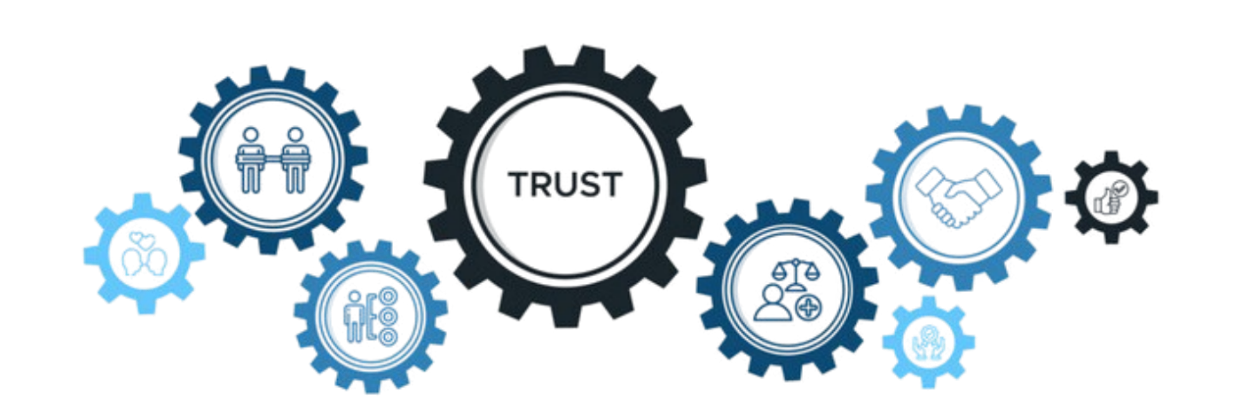 第３回中央対策本部会議（発災12時間後）4．本部長承認項目（提案&承認）
(1) 被災拠点（静岡・名古屋）への追加支援
自家発電機用燃料の優先確保と輸送手段の確保
建物診断士の派遣と復旧優先順位の決定
 (2) 帰宅困難者対策の強化
一時帰宅計画の策定と安全確認プロセスの確立
長期化に備えた追加の生活用品確保
 (3) 被災地の従業員支援体制の強化
被災拠点の従業員への生活支援物資の確保と配布計画の策定
心のケアを含む健康管理支援体制の構築
 (4) 二次災害リスクへの対応強化
コンビナート火災を想定した避難計画の見直し1、有毒ガス発生を想定した防護対策の実施
 (5) 次回会議（6時間後、7:00）までの行動計画
全従業員の安否確認完了（特に外出被災者18名の状況把握）
被災拠点の詳細被害状況の把握と復旧計画案の作成
長期的なライフライン機能不全への対応策の具体化
[Speaker Notes: 「最後に、スライド4の本部長承認項目についてご提案いたします。
被災拠点への追加支援として、自家発電機用燃料の優先確保と輸送手段の確保、および建物診断士の派遣と復旧優先順位の決定を提案いたします。
帰宅困難者対策の強化として、一時帰宅計画の策定と安全確認プロセスの確立、および長期化に備えた追加の生活用品確保を提案いたします。
被災地の従業員支援体制の強化として、被災拠点の従業員への生活支援物資の確保と配布計画の策定、および心のケアを含む健康管理支援体制の構築を提案いたします。
二次災害リスクへの対応強化として、コンビナート火災を想定した避難計画の見直しと、有毒ガス発生を想定した防護対策の実施を提案いたします。
次回会議までの行動計画として、全従業員の安否確認完了、被災拠点の詳細被害状況の把握と復旧計画案の作成、長期的なライフライン機能不全への対応策の具体化を提案いたします。
以上の項目について、ご承認いただけますでしょうか。」]
対策本部訓練　202X  XX月XX日南海トラフ地震半割れ東割れM8.0　発災直後１日後
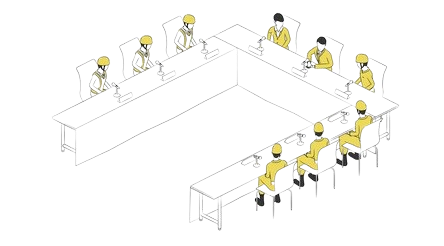 第４回中央対策本部会議（発災1日後）１．被害状況報告
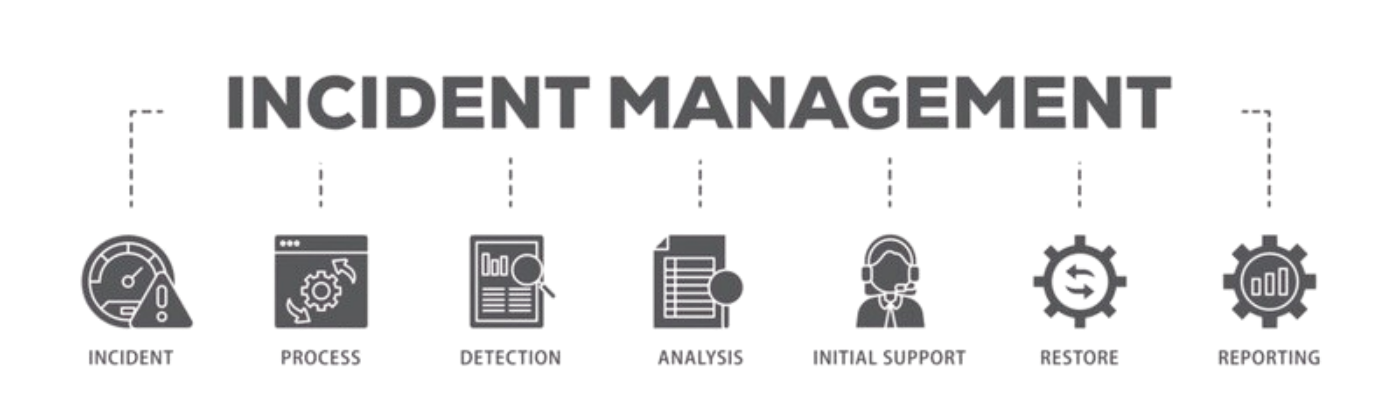 被害状況報告（1３:00時点）
 (1) 地震概要: M8.0、静岡県沖、昨日13:00頃発生 (2) 震度: 静岡・愛知・三重で震度6強〜7、関東・関西で震度5〜6弱
 (3) 人的被害: 
軽傷者23名（変化なし）、重傷者・死亡者なし
新宿2名、名古屋2名の従業員が外出先で被災確認
 (4) 建物被害: 
静岡・名古屋：甚大（外壁のひび割れや内部設備の損壊など、復旧に時間を要する被害）
千葉・横浜・新宿：中程度（一部建物で壁損傷継続）、大阪・神戸：軽微（状況変化なし）
 (5) ライフライン状況:
電気: 長野・静岡・名古屋で供給支障残る。他拠点では概ね復旧
ガス: 静岡、名古屋で供給停止継続。他拠点で一部復旧
上水道: 静岡、名古屋で断水継続。他拠点で一部断水
通信: 長野・静岡・名古屋の一部で障害残る
 (6) 安否確認: 全拠点でほぼ完了
新宿2名、名古屋2名を除き、ほとんどの外出者の安否が判明
[Speaker Notes: 「スライドをご覧ください。発災から1日が経過し、被害状況の全容がより明確になってきました。人的被害については、当社では軽傷者23名に変化はありませんが、新宿2名、名古屋2名の従業員が外出先で被災したことが確認されました。建物被害は静岡と名古屋で特に甚大で、復旧には相当の時間を要すると予想されます。ライフラインについては、長野・静岡・名古屋を中心に機能不全が続いていますが、他の拠点では徐々に回復しつつあります。安否確認はほぼ完了していますが、外出中の4名については引き続き詳細な状況確認を進めています。」]
第４回中央対策本部会議（発災1日後）２．初期被害状況と安全確認
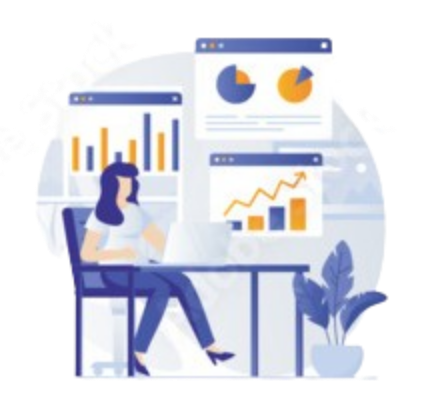 (1) 従業員の安全確保・避難誘導
全拠点で避難継続、軽傷者への応急処置継続
帰宅困難者への支援継続（一時待機場所確保、備蓄品配布）
 (2) 建物・設備の緊急点検
静岡・名古屋で詳細点検継続、その他拠点で二次点検開始
危険箇所の立入禁止措置継続
 (3) 非常用電源の稼働状況
静岡・名古屋：48時間稼働可能、燃料追加確保が課題
その他拠点：商用電源復旧または72時間以上稼働可能
 (4) 交通状況
道路: 主要路線の一部で通行可能、緊急車両通行は確保
鉄道: 主要路線の一部で運転再開、新幹線は運転見合わせ継続
港湾: 主要岸壁で緊急物資荷役
空港: 静岡・名古屋の近隣空港で一部制限、他はほぼ通常運用
 (5) 地域支援活動
地元自治体との連携による避難所支援の継続
社有施設の一部を地域住民に開放（仮設トイレ、充電スポットなど）
[Speaker Notes: 「スライドの初動対応の進捗状況についてご説明します。全拠点での避難と軽傷者への応急処置は継続中です。帰宅困難者への支援も続けています。建物・設備の点検は、静岡と名古屋で詳細な調査が継続中で、その他の拠点では二次点検を開始しました。非常用電源は問題なく稼働していますが、静岡と名古屋では燃料の追加確保が課題となっています。交通インフラは徐々に回復しつつありますが、まだ多くの制限が残っています。また、地域支援活動として、地元自治体と連携した避難所支援を継続し、社有施設の一部を地域住民に開放するなどの取り組みを行っています。」]
第４回中央対策本部会議（発災1日後）３．現時点の課題と対応方針
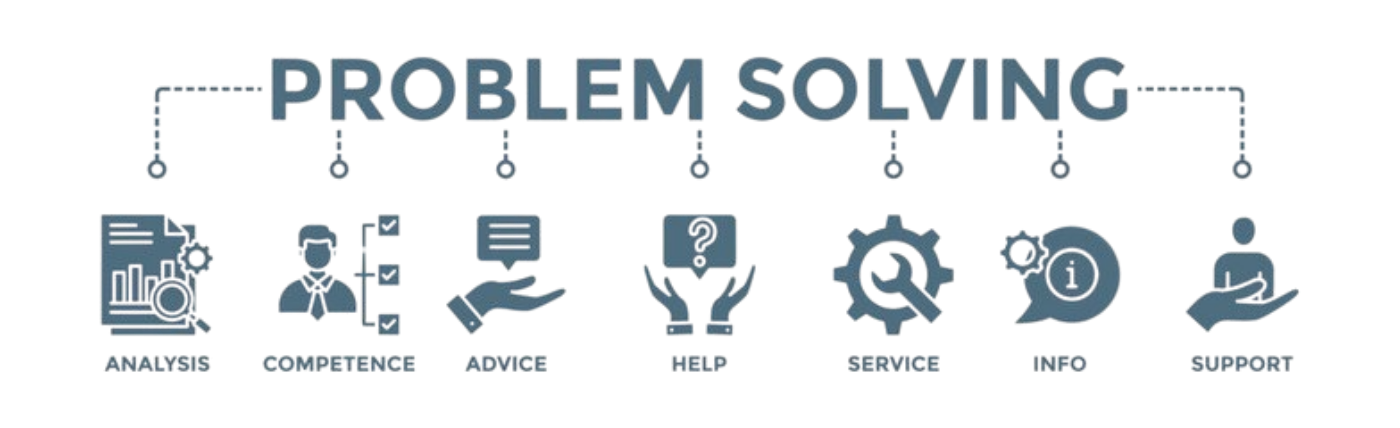 (1) 課題
    a) 外出被災者（4名）の詳細な状況把握と支援
    b) 静岡・名古屋拠点の復旧計画立案と実行
    c) 長期的なライフライン機能不全への対応継続
    d) 帰宅困難者の一時帰宅開始と安全確保
    e) 顧客（医療機関）からの緊急要請への対応継続
    f) 従業員の心身のケア体制構築
 (2) 対応方針
    a) 地元自治体や警察との連携強化による情報収集
    b) 建物診断士による詳細調査結果に基づく復旧計画の策定
    c) 自家発電機の燃料確保、水・食料の継続的調達と配布
    d) 一時帰宅者向けの安全ガイドラインの策定と周知
    e) 被災地外の支店との連携による遠隔サポート体制の強化
    f) 産業医や専門家と連携したストレスケアプログラムの立ち上げ
[Speaker Notes: 「スライドは、現時点での課題と対応方針です。主な課題は6点あります。外出被災者の詳細な状況把握と支援、被災拠点の復旧計画立案と実行、長期的なライフライン機能不全への対応継続、帰宅困難者の一時帰宅開始と安全確保、顧客からの緊急要請への対応継続、そして従業員の心身のケア体制構築です。これらに対する対応方針を右側に記載しています。地元自治体等との連携強化、専門家による調査と計画策定、資源の確保と配布、安全ガイドラインの策定、遠隔サポート体制の強化、ストレスケアプログラムの立ち上げなどを進めてまいります。」]
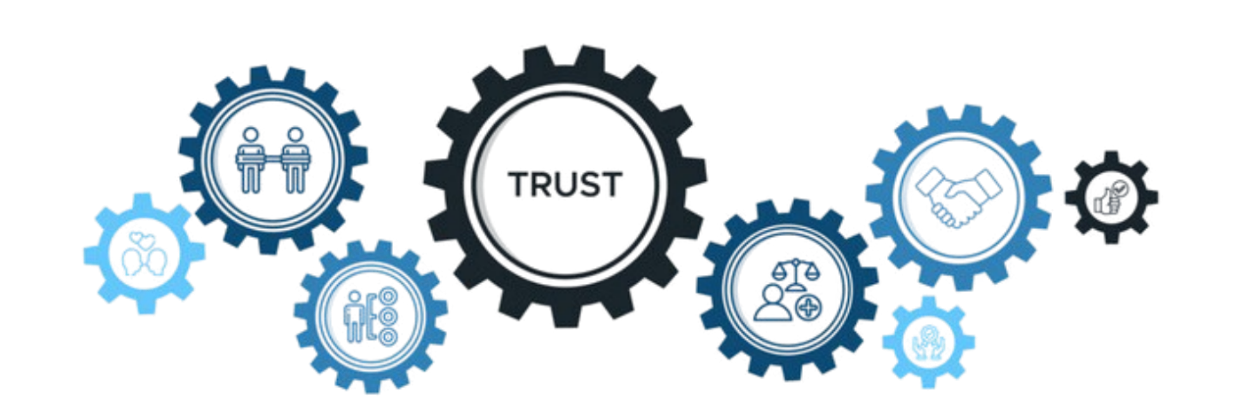 第４回中央対策本部会議（発災1日後）4．本部長承認項目（提案&承認）
(1) 被災拠点（静岡・名古屋）の復旧計画
建物診断結果に基づく応急修復作業の開始
中長期的な復旧スケジュールの策定
 (2) 帰宅困難者対策の新フェーズ移行
一時帰宅プログラムの策定と実施
長期滞在者向け生活支援策の強化
 (3) 従業員支援体制の強化
メンタルヘルスケア専門家の招聘と相談窓口の設置
被災従業員向け特別休暇制度の創設
 (4) 事業再開に向けた初期評価の実施
事業継続対応体制および拠点災害対策本部との協業による各拠点の業務再開可能性の評価
代替拠点での業務継続可能性の検討の提起
 (5) 次回会議（12時間後、翌1:00）までの行動計画
被災拠点の詳細復旧計画案の作成
一時帰宅プログラムの詳細策定
各拠点の業務再開評価レポートの作成
[Speaker Notes: 「最後に、スライド4の本部長承認項目についてご提案いたします。
被災拠点の復旧計画として、建物診断結果に基づく応急修復作業の開始と、中長期的な復旧スケジュールの策定を提案いたします。
帰宅困難者対策の新フェーズ移行として、一時帰宅プログラムの策定と実施、および長期滞在者向け生活支援策の強化を提案いたします。
従業員支援体制の強化として、メンタルヘルスケア専門家の招聘と相談窓口の設置、および被災従業員向け特別休暇制度の創設を提案いたします。
事業再開に向けた初期評価の実施として、事業継続対応体制および拠点災害対策本部と協業し、各拠点の業務再開可能性の評価と、代替拠点での業務継続可能性の検討を行うことを提起いたします。これにより、各対応体制の専門性を活かしつつ、全社的な視点での事業再開に向けた取り組みを進めることができます。
次回会議までの行動計画として、被災拠点の詳細復旧計画案の作成、一時帰宅プログラムの詳細策定、各拠点の業務再開評価レポートの作成を提案いたします。

以上の項目について、ご承認いただけますでしょうか。」]
対策本部訓練　202X  XX月XX日南海トラフ地震半割れ東割れM8.0　発災直後３日後
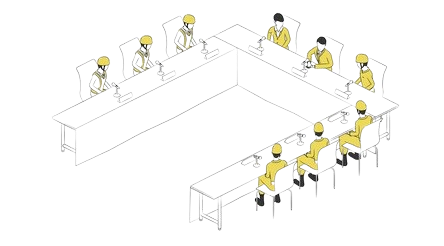 第〇回中央対策本部会議（発災3日後）１．被害状況報告
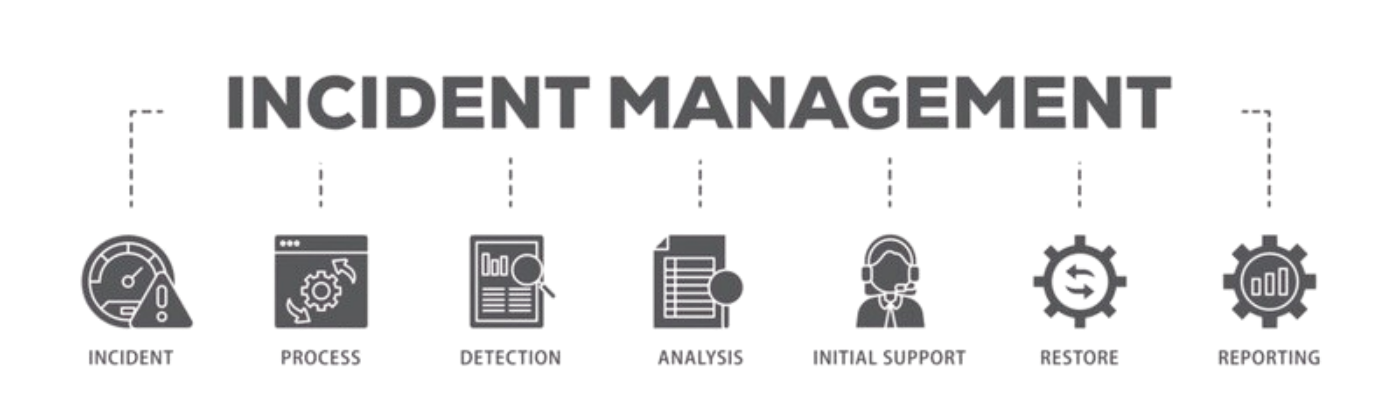 被害状況報告（1３:00時点）
 (1) 地震概要: M8.0、静岡県沖、3日前13:00頃発生 (2) 震度: 静岡・愛知・三重で震度6強〜7、関東・関西で震度5〜6弱
 (3) 人的被害:
軽傷者23名（変化なし）、重傷者・死亡者なし
全従業員の安否確認完了、全員無事を確認
 (4) 建物被害: 
静岡・名古屋：甚大（外壁のひび割れや内部設備の損壊、復旧工事着手）
千葉・新宿・横浜・大阪・神戸：応急的な対応で業務可能な状況、長野：一部を除き復旧
 (5) ライフライン状況:
電気: 長野・静岡・名古屋の大半で復旧しているが電力供給は不安定
ガス: 静岡・名古屋一部で供給再開
上水道: 千葉・東京・神奈川・大阪・兵庫の一部で断水解消、下水道: 一部地域で処理再開
通信: 長野・静岡・名古屋の大半で復旧
 (6) 帰宅困難者: 千葉・新宿・横浜を除き、ほとんどが解消
 (7) 新たな地震リスク:
日向灘で震度5弱の地震発生（本日未明）、気象庁が南海トラフ地震臨時情報（調査中）を発表
[Speaker Notes: 「スライドをご覧ください。発災から3日が経過し、被害状況の全容がより明確になってきました。人的被害については、当社では軽傷者23名に変化はなく、全従業員の安否確認が完了し、外出中だった従業員を含む全員の無事が確認されました。建物被害は静岡と名古屋で特に甚大ですが、復旧工事に着手しています。ライフラインについては、長野・静岡・名古屋を中心に徐々に回復していますが、まだ不安定な状況です。帰宅困難者については、千葉・新宿・横浜を除き、ほとんどが解消されました。
新たな状況として、本日未明に日向灘で震度5弱の地震が発生しました。これを受けて気象庁が南海トラフ地震臨時情報（調査中）を発表しており、今後の地震活動に警戒が必要です。この新たなリスクについて、全社で情報を共有し、適切な対応を検討する必要があります。」]
第〇回中央対策本部会議（発災3日後）２．初期被害状況と安全確認
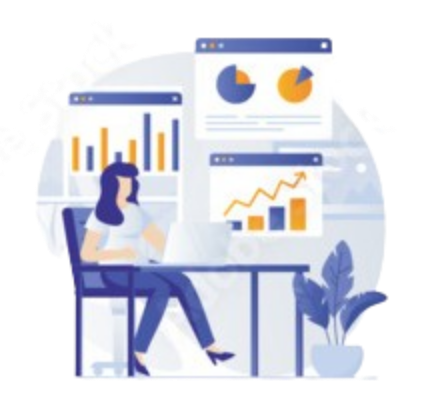 (1) 従業員の安全確保・避難誘導
全拠点で避難完了、軽傷者への継続的なケア実施
残存帰宅困難者への支援継続（一時待機場所確保、備蓄品配布）
 (2) 建物・設備の点検・復旧
静岡・名古屋で復旧工事着手、その他拠点で二次被害防止措置実施
危険箇所の立入禁止措置継続
 (3) 電力供給状況
静岡・名古屋：自家発電機稼働継続、燃料の追加確保
その他拠点：商用電源復旧または安定供給
 (4) 交通状況
道路: 主要路線の大半が通行可能、一部で規制継続
鉄道: 静岡・愛知の主要路線で運転再開、他地域でも徐々に回復
港湾: 主要港湾で緊急物資荷役、一部でコンテナ荷役再開
空港: 一般機の一部運航再開、緊急支援受入継続
 (5) 地域支援活動
地元自治体との連携による避難所支援の継続
社有施設の一部を地域住民に開放（給水所、充電スポットなど）
[Speaker Notes: 「スライドの初動対応の進捗状況についてご説明します。全拠点での避難は完了し、軽傷者への継続的なケアを実施しています。残存する帰宅困難者への支援も続けています。建物・設備の点検・復旧は、静岡と名古屋で本格的な復旧工事に着手し、その他の拠点では二次被害防止措置を実施しています。電力供給は徐々に回復していますが、静岡と名古屋では自家発電機の稼働を継続しています。交通インフラも徐々に回復しつつありますが、まだ一部で制限が残っています。また、地域支援活動として、地元自治体と連携した避難所支援を継続し、社有施設の一部を地域住民に開放するなどの取り組みを行っています。」]
第〇回中央対策本部会議（発災3日後）３．現時点の課題と対応方針
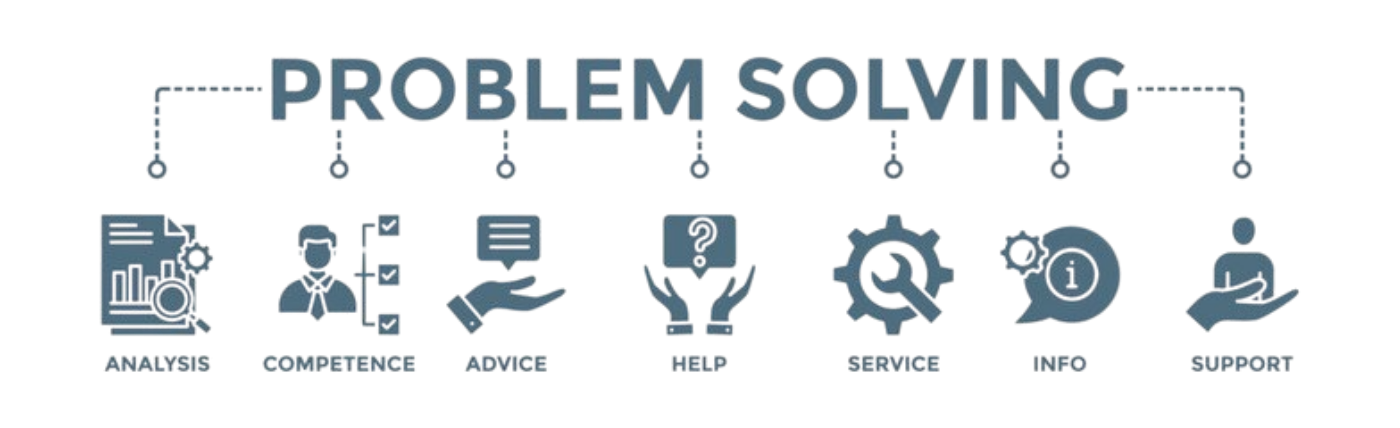 (1) 課題
    a) 被災拠点（静岡・名古屋）の本格的な復旧
    b) 長期化する不安定なライフライン状況への対応
    c) 従業員の心身のケアと長期的な支援体制の構築
    d) 地域コミュニティへの継続的支援
    e) 新たな地震リスク（日向灘）への警戒と全社的な対応
 (2) 対応方針
    a) 復旧工事の加速と代替拠点の機能強化
    b) 自家発電設備の増強、水・食料の長期的確保計画の策定
    c) メンタルヘルスケア専門家との連携強化、長期支援プログラムの策定
    d) 地元自治体との連携強化、社会貢献活動の拡大
    e) 事業継続対応体制との連携強化、BCPの見直し状況の定期的な情報共有
[Speaker Notes: 「スライドは、現時点での課題と対応方針です。主な課題は5点あります。被災拠点の本格的な復旧、長期化する不安定なライフライン状況への対応、従業員の心身のケアと長期的な支援体制の構築、地域コミュニティへの継続的支援、そして新たな地震リスクへの警戒です。これらに対する対応方針を右側に記載しています。復旧工事の加速と代替拠点の機能強化、自家発電設備の増強と長期的な資源確保計画の策定、メンタルヘルスケア体制の強化、地域貢献活動の拡大、最後に、新たな地震リスク（日向灘）への警戒と全社的な対応については、事業継続対応体制との連携を強化し、事業継続計画（BCP）の見直し状況について定期的に情報共有を行います。これにより、中央対策本部として全社的な危機管理体制の整合性を確保し、新たなリスクに対して迅速かつ適切に対応できる体制を維持します。」]
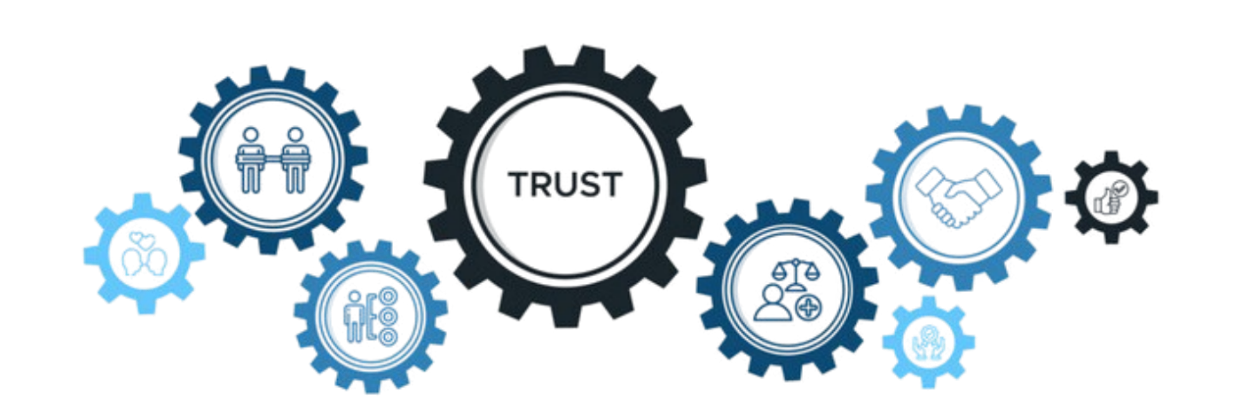 第〇回中央対策本部会議（発災3日後）4．本部長承認項目（提案&承認）
(1) 被災拠点（静岡・名古屋）の復旧計画の見直し
復旧工事の優先順位の再設定
長期的な代替拠点運用計画の策定
 (2) 従業員支援プログラムの拡充
長期的な心のケアプログラムの導入
被災従業員向け特別休暇制度の延長
 (3) 地域貢献活動の強化
被災地域の復興支援金の拠出検討指示
地元自治体と連携した緊急支援ニーズの把握
 (4) 新たな地震リスクへの対応
日向灘地震を想定した追加の防災対策の検討
西日本拠点の警戒態勢強化
 (5) 次回会議（24時間後、13:00）までの行動計画
各拠点の詳細な復旧状況レポートの作成
長期的な事業影響評価の実施
地域貢献活動の具体的計画案の策定
[Speaker Notes: 「最後に、スライドの本部長承認項目についてご提案いたします。
1.被災拠点の復旧計画の見直しとして、復旧工事の優先順位の再設定と長期的な代替拠点運用計画の策定を提案いたします。
2.従業員支援プログラムの拡充として、長期的な心のケアプログラムの導入と被災従業員向け特別休暇制度の延長を提案いたします。
3. 地域貢献活動の強化として、被災地域の復興支援金の拠出検討を関係部門に指示すること、および地元自治体と連携して緊急支援ニーズを把握することを提案いたします。
4.新たな地震リスクへの対応として、日向灘地震を想定した追加の防災対策の検討と西日本拠点の警戒態勢強化を提案いたします。
5.次回会議までの行動計画として、各拠点の詳細な復旧状況レポートの作成、長期的な事業影響評価の実施、地域貢献活動の具体的計画案の策定を提案いたします。

以上の項目について、ご承認いただけますでしょうか。」]
対策本部訓練　202X  XX月XX日南海トラフ地震半割れ東割れM8.0　発災直後１週間後
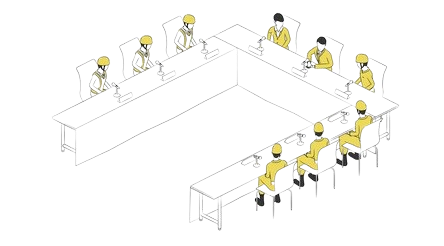 第〇回中央対策本部会議（発災1週間後）１．被害状況報告
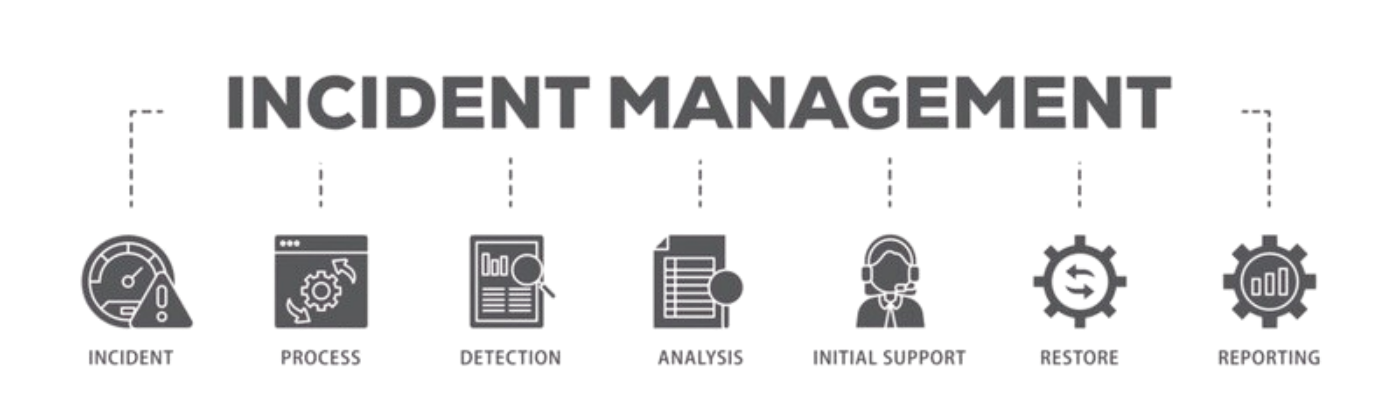 被害状況報告（1３:00時点）
 (1) 地震概要: M8.0、静岡県沖、3日前13:00頃発生 (2) 震度: 静岡・愛知・三重で震度6強〜7、関東・関西で震度5〜6弱
 (3) 人的被害: 
軽傷者23名（変化なし）、重傷者・死亡者なし
全従業員の安否確認完了、帰宅困難者全て解消
 (4) 建物被害:
静岡・名古屋：中程度（復旧工事進行中、全面復旧には時間要）
千葉・横浜・新宿：軽微（応急的な対応で業務可能）
大阪・神戸：ほぼ復旧
 (5) ライフライン状況:
電気: 静岡、名古屋の一部で復旧。長野はほぼ安定化。他拠点は正常
ガス: 静岡の一部フロアで再開。名古屋は供給停止継続。他拠点は正常
上水道: 静岡、名古屋で断水継続。他拠点は正常
下水道: 静岡、名古屋で機能支障継続。他拠点は正常
通信: 静岡、名古屋の一部で復旧。他拠点は正常
 (6) 臨時情報: 静岡、名古屋、千葉、横浜、大阪、神戸は「注意」に移行。長野、相模原、新宿は解除
[Speaker Notes: 「スライドをご覧ください。発災から1週間が経過し、被害状況の全容がより明確になってきました。人的被害については、当社では軽傷者23名に変化はなく、全従業員の安否確認が完了し、帰宅困難者も全て解消されました。建物被害は静岡と名古屋で中程度の被害が残っており、復旧工事が進行中です。ライフラインについては、静岡と名古屋を中心に一部で復旧が進んでいますが、まだ完全復旧には至っていません。臨時情報は、多くの地域で「注意」に移行し、一部地域では解除されました。」]
第〇回中央対策本部会議（発災1週間後）２．初期被害状況と安全確認
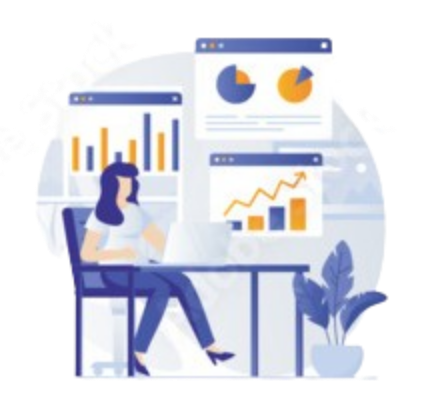 (1) 拠点状況
静岡、名古屋：一部業務再開、全面復旧には更に時間要
長野：生産能力90%まで回復、電力供給ほぼ安定化
相模原：物流センター出荷能力80%回復、一部配送遅延継続
千葉、横浜、新宿：部分的に業務再開
大阪、神戸：ほぼ通常業務体制
 (2) 交通インフラ
道路: 全拠点周辺でほぼ通行可能
鉄道: 静岡、名古屋近辺で一部運転再開。他拠点周辺は正常運転
港湾: 主要港湾で本格復旧進行中または通常運用
空港: ほぼ全ての空港で通常運用
 (3) 環境影響
静岡、愛知の石油コンビナート跡地で環境モニタリング継続
 (4) 余震状況
減少傾向だが継続。全拠点で注意
[Speaker Notes: 「スライドの初期対応の進捗状況についてご説明します。拠点状況は、静岡と名古屋で一部業務を再開しましたが、全面復旧にはさらに時間を要します。長野の生産能力は90%まで回復し、他の拠点も徐々に通常業務に戻りつつあります。交通インフラは大幅に改善し、ほぼ全ての地域で通常運用に近づいています。環境面では、コンビナート跡地でのモニタリングが継続中です。余震は減少傾向にありますが、引き続き注意が必要な状況です。」]
第〇回中央対策本部会議（発災1週間後）３．現時点の課題と対応方針
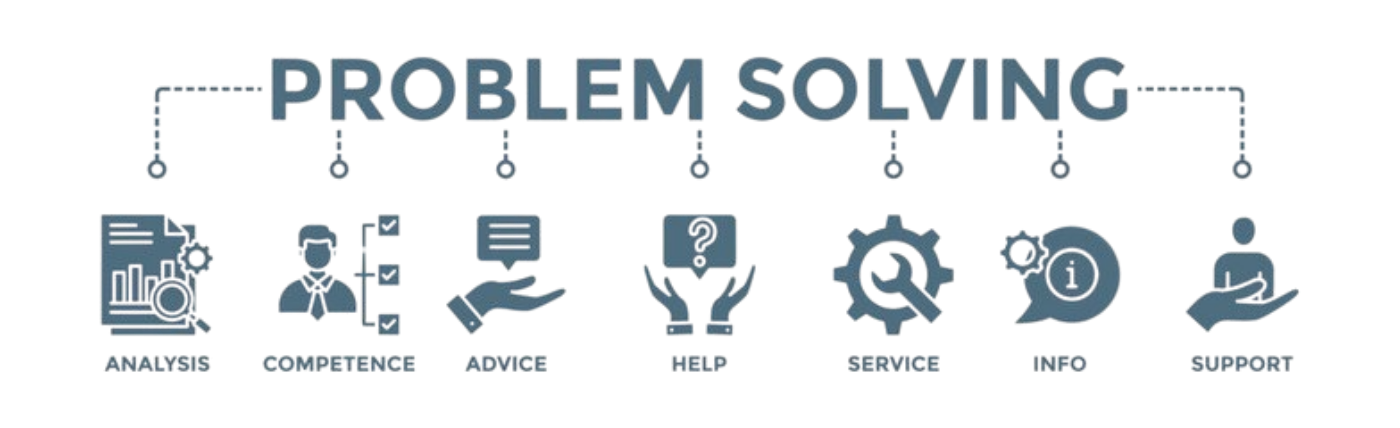 (1) 課題
    a) 被災拠点（静岡・名古屋）の本格的な復旧支援
    b) 全社的な安全確保と業務再開状況の把握
    c) 事業継続対応体制との連携強化
    d) 顧客支援に関する全社的な基本方針の策定
    e) 従業員の心身のケア体制の整備
 (2) 対応方針
    a) 復旧作業の進捗モニタリングと必要資源の配分調整
    b) 各拠点の安全性と業務再開状況の定期的な確認と報告
    c) 事業継続対応体制との定期的な情報共有会議の設置
    d) 顧客対応の基本姿勢と全社的指針の策定
安全第一の原則と誠実なコミュニケーションの徹底、　情報共有の基本方針の明確化
緊急時の初動対応指針の策定　、社会的責任とコンプライアンスの重要性の再確認
従業員の安全確保と顧客対応のバランスに関する指針
    e) 人事部門と連携したメンタルヘルスケア体制の構築
[Speaker Notes: 「スライドは、現時点での中央対策本部としての課題と対応方針です。主な課題は5点あります。被災拠点の本格的な復旧支援、全社的な安全確保と業務再開状況の把握、事業継続対応体制との連携強化、顧客支援に関する全社的な基本方針の策定、そして従業員の心身のケア体制の整備です。
特に、顧客支援に関する全社的な基本方針の策定については、安全第一の原則と誠実なコミュニケーションの徹底、情報共有の基本方針の明確化、緊急時の初動対応指針の策定、社会的責任とコンプライアンスの重要性の再確認、そして従業員の安全確保と顧客対応のバランスに関する指針を含めます。これにより、各部門や事業継続対応体制が具体的な顧客支援策を検討・実施する際の指針を提供します。
これらの対応方針に基づき、事業継続対応体制と適切に連携しながら、全社的な復旧と事業再開を支援していきます。」]
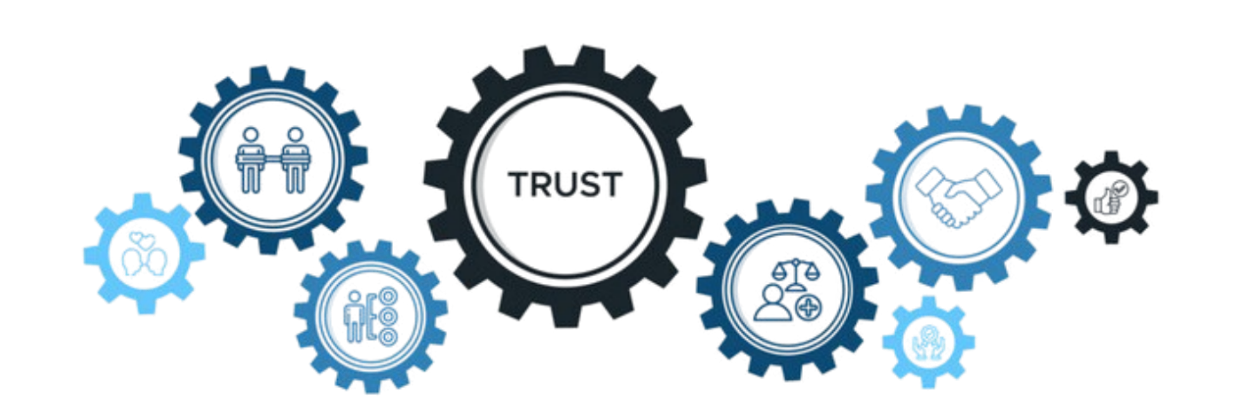 第〇回中央対策本部会議（発災２週間後）4．本部長承認項目（提案&承認）
(1) 被災拠点（静岡・名古屋）の復旧支援体制の強化
復旧進捗状況の日次報告体制の確立、　本社からの支援人員派遣計画の策定
 (2) 全社安全確保体制の強化
各拠点の安全確認基準の統一と徹底　、二次災害防止のための全社的ガイドラインの策定
 (3) 事業継続対応体制との連携強化
定例情報共有会議（週次）の設置
緊急時の中央対策本部と事業継続対応体制の役割分担の明確化
 (4) 顧客対応に関する基本方針の策定
安全確保を最優先とする顧客対応の基本原則の制定
顧客への情報提供に関する全社的ガイドラインの作成
 (5) 従業員支援の基本方針策定
全社的なメンタルヘルスケアの基本方針の策定
被災従業員への特別支援措置の基本方針の決定
 (6) 次回会議（3日後、13:00）までの行動計画
各拠点の詳細な安全確認状況の報告取りまとめ
事業継続対応体制との連携状況の評価
従業員の心身の健康状態に関する全社調査の実施
[Speaker Notes: 「最後に、スライド4の本部長承認項目についてご提案いたします。
1.被災拠点の復旧支援体制の強化として、復旧進捗状況の日次報告体制の確立と本社からの支援人員派遣計画の策定を提案いたします。
2.全社安全確保体制の強化として、各拠点の安全確認基準の統一と徹底、および二次災害防止のための全社的ガイドラインの策定を提案いたします。
3.事業継続対応体制との連携強化として、定例情報共有会議の設置と緊急時の役割分担の明確化を提案いたします。
4.顧客対応に関する基本方針の策定として、安全確保を最優先とする基本原則の制定と情報提供に関する全社的ガイドラインの作成を提案いたします。
5.従業員支援の基本方針策定として、全社的なメンタルヘルスケアの基本方針と被災従業員への特別支援措置の基本方針の決定を提案いたします。
6.次回会議までの行動計画として、各拠点の安全確認状況の報告取りまとめ、事業継続対応体制との連携状況の評価、従業員の健康状態調査の実施を提案いたします。

これらの項目は、中央対策本部として実行可能な範囲に焦点を当てており、事業継続対応体制と適切に連携しながら進めていくものです。以上の項目について、ご承認いただけますでしょうか。」]
対策本部訓練　202X  XX月XX日南海トラフ地震半割れ東割れM8.0　発災直後２週間後
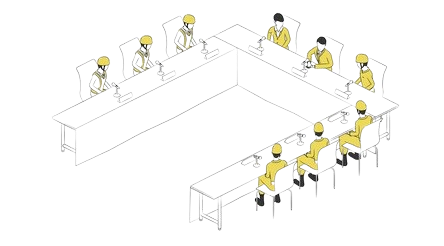 第〇回中央対策本部会議（発災２週間後）１．被害状況報告
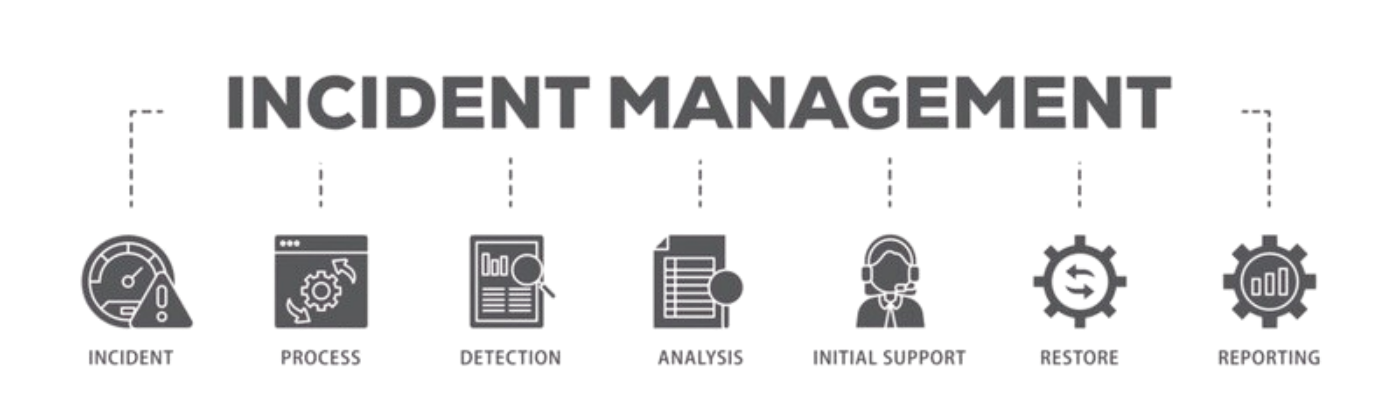 被害状況報告（1３:00時点）
 (1) 地震概要: M8.0、静岡県沖、3日前13:00頃発生 (2) 震度: 静岡・愛知・三重で震度6強〜7、関東・関西で震度5〜6弱
 (3) 人的被害: 
軽傷者23名（変化なし）、重傷者・死亡者なし
全従業員の安否確認完了、帰宅困難者問題解消
 (4) 建物被害: 
静岡・名古屋：業務機能70%回復、建物修復作業継続中
長野：通常操業復帰、一部設備で軽微な制約あり
他拠点：軽微な損傷の補修工事ほぼ完了
 (5) ライフライン状況:
電気: 静岡ほぼ復旧、名古屋一部制限、他拠点正常
ガス: 静岡ほぼ復旧、名古屋一部制限、他拠点正常
水道: 静岡・名古屋で一部制限継続、他拠点正常
通信: 全拠点でほぼ正常化、遠隔業務可能
 (6) 臨時情報: 気象庁が南海トラフ地震臨時情報を解除
[Speaker Notes: 「スライドをご覧ください。発災から1週間が経過し、被害状況の全容がより明確になってきました。人的被害については、当社では軽傷者23名に変化はなく、全従業員の安否確認が完了し、帰宅困難者も全て解消されました。建物被害は静岡と名古屋で中程度の被害が残っており、復旧工事が進行中です。ライフラインについては、静岡と名古屋を中心に一部で復旧が進んでいますが、まだ完全復旧には至っていません。臨時情報は、多くの地域で「注意」に移行し、一部地域では解除されました。」]
第〇回中央対策本部会議（発災２週間後）２．初期被害状況と安全確認
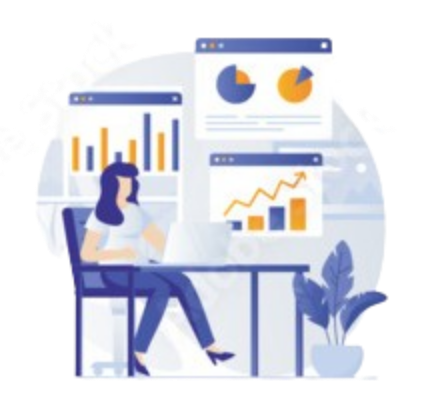 (1) 拠点状況
静岡、名古屋：業務機能70%回復、全面復旧に向け作業継続
長野：通常操業復帰、生産能力100%回復
相模原物流センター：機能80%回復
千葉、横浜、新宿：業務機能70%回復
大阪、神戸：業務機能90%回復
 (2) 交通インフラ
道路: 全拠点周辺でほぼ通行可能
鉄道: 静岡、名古屋で一部制限継続、他拠点正常運転
港湾: 静岡、名古屋、千葉で一部制限継続、　空港: 全拠点で通常運用
 (3) 安全確認状況
全拠点で定期的な安全点検を継続実施
二次災害防止のための監視体制を維持
 (4) 従業員支援
メンタルヘルスケアの継続実施
被災従業員向け特別支援措置の運用
[Speaker Notes: 「スライドの初期対応の進捗状況についてご説明します。各拠点の復旧状況は着実に進展しており、特に長野拠点は通常操業に完全復帰しました。交通インフラも大幅に改善していますが、一部地域では制限が残っています。安全確認と従業員支援は継続して実施しており、特にメンタルヘルスケアに注力しています。」]
第〇回中央対策本部会議（発災２週間後）３．現時点の課題と対応方針
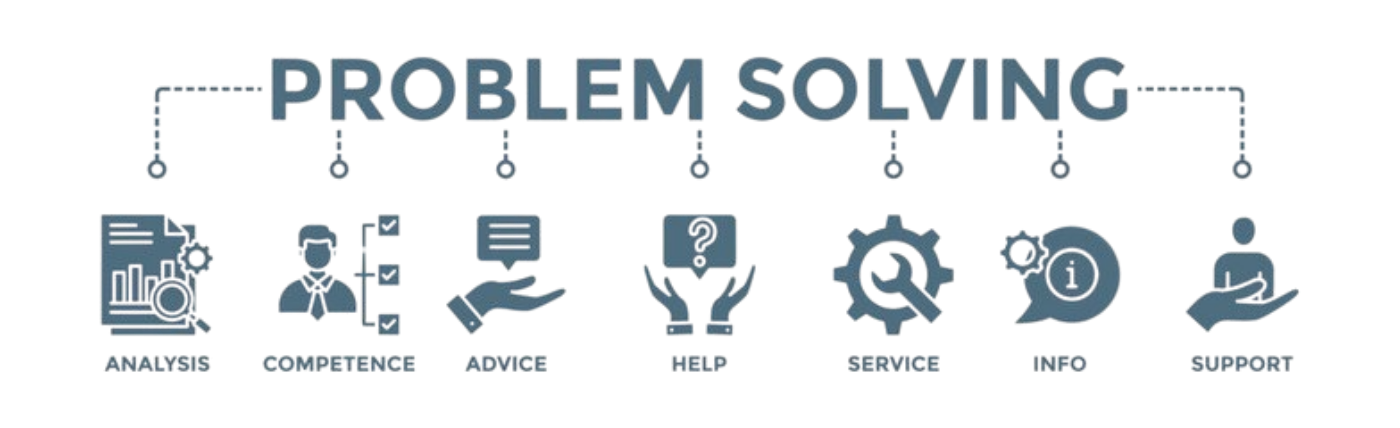 (1) 課題
    a) 被災拠点（静岡・名古屋）の完全復旧
    b) 全社的な安全確保体制の維持
    c) 長期的な事業影響の評価と対策
    d) 従業員の心身のケア継続
    e) 地域社会への継続的支援
 (2) 対応方針
    a) 復旧作業の継続と進捗管理の徹底
    b) 定期的な安全点検の継続と結果の全社共有
    c) 事業継続対応体制との連携強化と情報共有
    d) メンタルヘルスケア専門家との継続的な連携
    e) 自治体との協力体制維持と支援活動の継続
[Speaker Notes: 「スライドは、現時点での中央対策本部としての課題と対応方針です。主な課題は5点あります。被災拠点の完全復旧、全社的な安全確保体制の維持、長期的な事業影響の評価と対策、従業員の心身のケア継続、そして地域社会への継続的支援です。これらに対する対応方針を記載しています。特に、事業継続対応体制との連携強化と情報共有に注力し、長期的な復興と事業継続を支援していきます。」]
第〇回中央対策本部会議（発災２週間後）4．本部長承認項目（提案&承認）
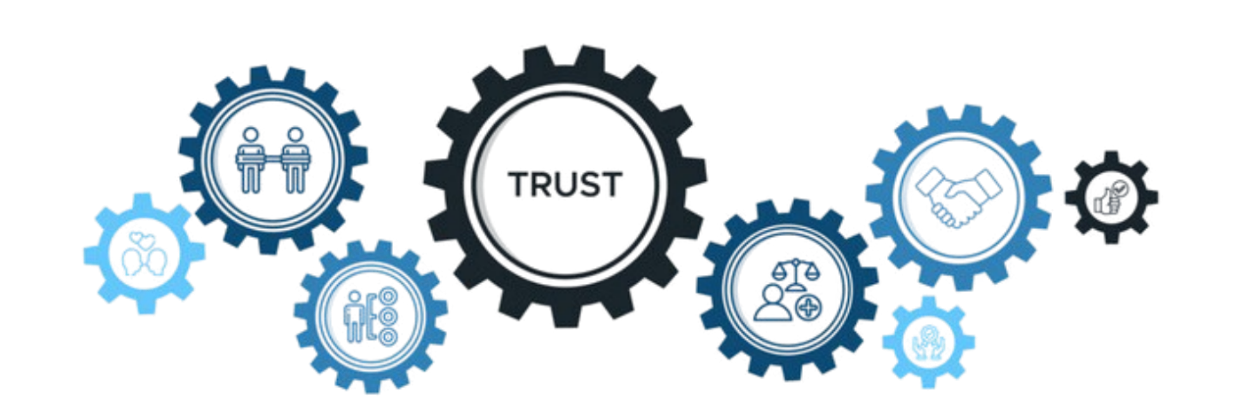 (1) 復旧状況の対外公表方針
復旧進捗状況の定期的な公表スケジュールの策定　、情報開示の範囲と内容の決定
 (2) 全社安全管理体制の再構築
新たな安全基準の策定と全社展開　、定期的な安全点検報告制度の確立
 (3) 従業員支援プログラムの拡充
長期的なメンタルヘルスケア体制の構築　、　被災従業員向け特別支援措置の延長検討
 (4) 地域貢献活動の継続方針
自治体との連携による支援活動の継続　、　社内ボランティア制度の構築検討
 (5) 事業継続対応体制との連携強化
定例情報共有会議の頻度と内容の見直し　、長期的な事業影響評価の共同実施
 (6) 次回会議（1週間後、13:00）までの行動計画
全拠点の詳細な復旧状況報告の取りまとめ
長期的な安全管理体制案の策定
従業員支援プログラムの利用状況と効果の評価
[Speaker Notes: 「最後に、スライドの本部長承認項目についてご提案いたします。
1.復旧状況の対外公表方針として、定期的な公表スケジュールの策定と情報開示の範囲・内容の決定を提案いたします。
2.全社安全管理体制の再構築として、新たな安全基準の策定と全社展開、および定期的な安全点検報告制度の確立を提案いたします。
3.従業員支援プログラムの拡充として、長期的なメンタルヘルスケア体制の構築と被災従業員向け特別支援措置の延長検討を提案いたします。
4.地域貢献活動の継続方針として、自治体との連携による支援活動の継続と社内ボランティア制度の構築検討を提案いたします。
5.事業継続対応体制との連携強化として、定例情報共有会議の見直しと長期的な事業影響評価の共同実施を提案いたします。
6.次回会議までの行動計画として、全拠点の詳細な復旧状況報告の取りまとめ、長期的な安全管理体制案の策定、従業員支援プログラムの評価を提案いたします。

以上の項目について、ご承認いただけますでしょうか。」]
対策本部訓練　202X  XX月XX日南海トラフ地震半割れ東割れM8.0　発災直後１カ月後
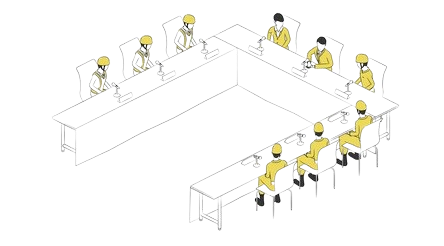 第〇回中央対策本部会議（発災1カ月後）１．被害状況報告
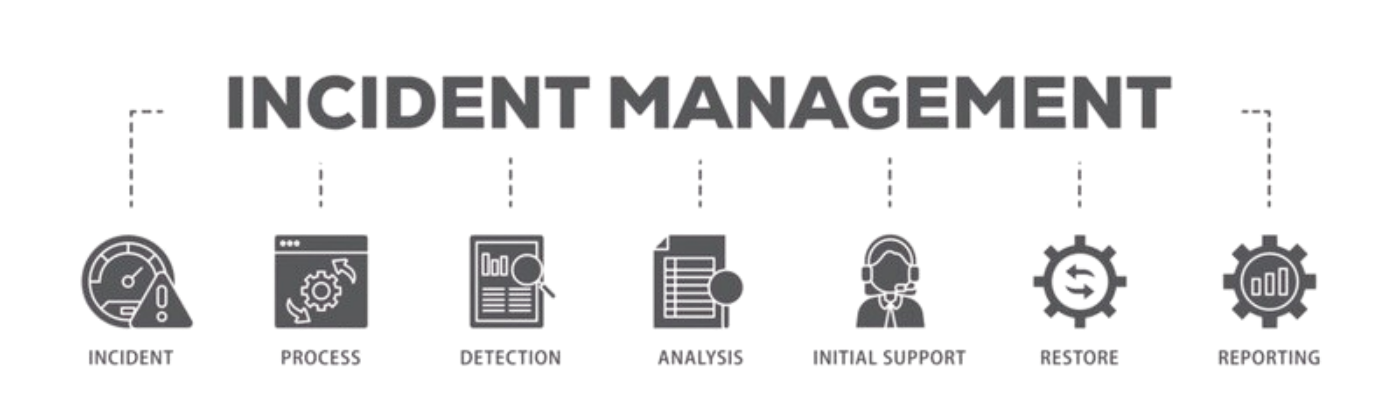 被害状況報告（1:00時点）
 (1) 地震概要: M8.0、静岡県沖、3日前13:00頃発生 (2) 震度: 静岡・愛知・三重で震度6強〜7、関東・関西で震度5〜6弱
 (3) 人的被害: 
軽傷者23名（変化なし）、重傷者・死亡者なし
全従業員の安否確認完了
 (4) 建物被害:
静岡：ほぼ復旧完了
名古屋：一部作業が残る状況
他拠点：通常状態に復旧
 (5) ライフライン状況:
電気：名古屋を除き、完全復旧 　、ガス：名古屋を除き、完全復旧
上水道：静岡、名古屋を除き、ほぼ全域で復旧
下水道：静岡、名古屋では復旧処理再開も一部で能力制限あり
通信：完全復旧
 (6) 臨時情報: 新たな臨時情報の発表なし。通常の警戒態勢継続
[Speaker Notes: 「スライドをご覧ください。発災から1か月が経過し、復旧状況に大きな進展が見られます。人的被害については変化なく、全従業員の安否確認は完了しています。建物被害は、静岡でほぼ復旧完了、名古屋で一部作業が残るものの、他拠点は通常状態に復旧しています。ライフラインは大幅に改善し、電気、ガス、通信は完全復旧、上水道もほぼ全域で復旧しました。ただし、下水道は一部で能力制限が残っています。臨時情報は全拠点で解除され、通常の警戒態勢に移行しています。」]
第〇回中央対策本部会議（発災1カ月後）２．初期被害状況と安全確認
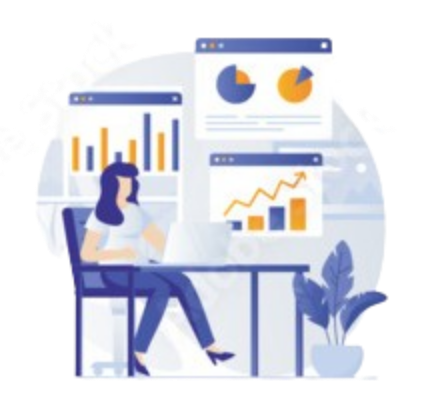 (1) 拠点状況
静岡、名古屋：業務機能90%まで回復
長野、千葉、横浜、新宿、大阪、神戸：100%回復
相模原物流センター：90%回復
 (2) 安全確認状況
全拠点で定期的な安全点検を継続実施
二次災害防止のための監視体制を維持
(3) 従業員支援
メンタルヘルスケアの継続実施
被災従業員向け特別支援措置（特別休暇、経済的支援等）の運用状況確認
 (4) 事業継続対応体制からの情報共有
全生産拠点で部品供給停止の影響による生産調整が継続
代替サプライヤーの開拓が進行中
顧客対応は通常の営業活動がほぼ可能な状況
[Speaker Notes: 「スライドの事業状況と対応進捗についてご説明します。各拠点の復旧状況は着実に進展しており、多くの拠点で100%回復を達成しています。安全確認は全拠点で継続的に実施しており、二次災害防止にも注力しています。従業員支援として、メンタルヘルスケアと被災従業員向け特別支援措置を継続しています。
事業継続対応体制から共有された情報によると、全生産拠点で部品供給停止の影響による生産調整が継続しているものの、代替サプライヤーの開拓が進行中とのことです。また、顧客対応については、通常の営業活動がほぼ可能な状況まで回復したとの報告を受けています。」]
第〇回中央対策本部会議（発災1カ月後）３．現時点の課題と対応方針
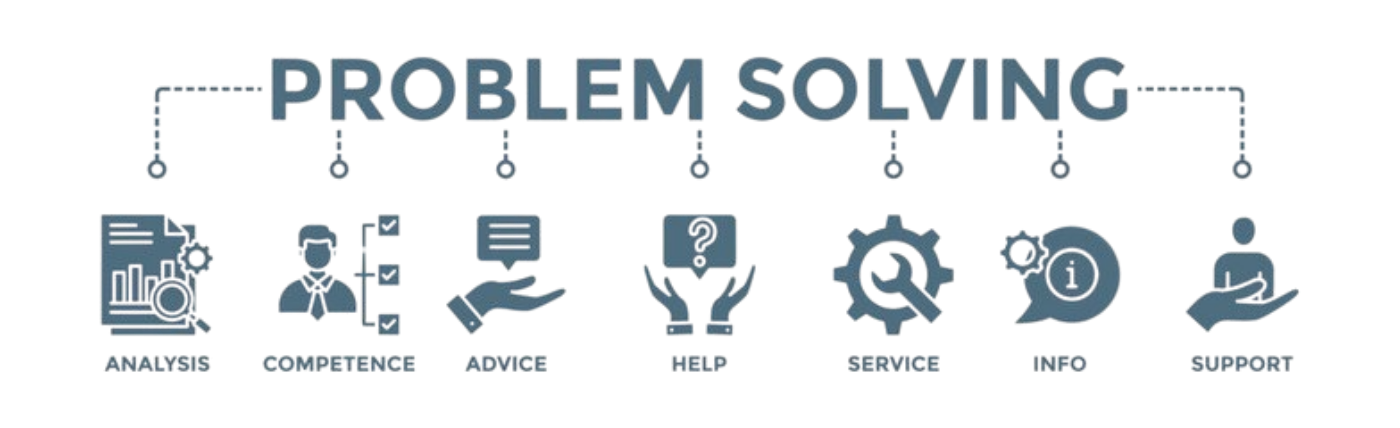 (1) 課題
    a) 名古屋拠点の完全復旧支援
    b) 全社的な安全管理体制の維持と強化
    c) 従業員の長期的な心身ケア体制の確立
    d) 地域社会との協力関係の維持・強化
    e) 今回の災害対応から得た教訓の全社展開
 (2) 対応方針
    a) 名古屋拠点への継続的な支援と進捗管理
    b) 定期的な安全点検の継続と新たな安全基準の策定
    c) 人事部門と連携した長期的メンタルヘルスケア計画の立案
    d) 自治体や地域団体との定期的な情報交換の場の設置
    e) 災害対応の総括と、得られた教訓の文書化・共有
[Speaker Notes: 「スライドは、現時点での中央対策本部としての課題と対応方針です。主な課題は5点あります。名古屋拠点の完全復旧支援、全社的な安全管理体制の維持と強化、従業員の長期的な心身ケア体制の確立、地域社会との協力関係の維持・強化、そして今回の災害対応から得た教訓の全社展開です。これらに対する対応方針を記載しています。」]
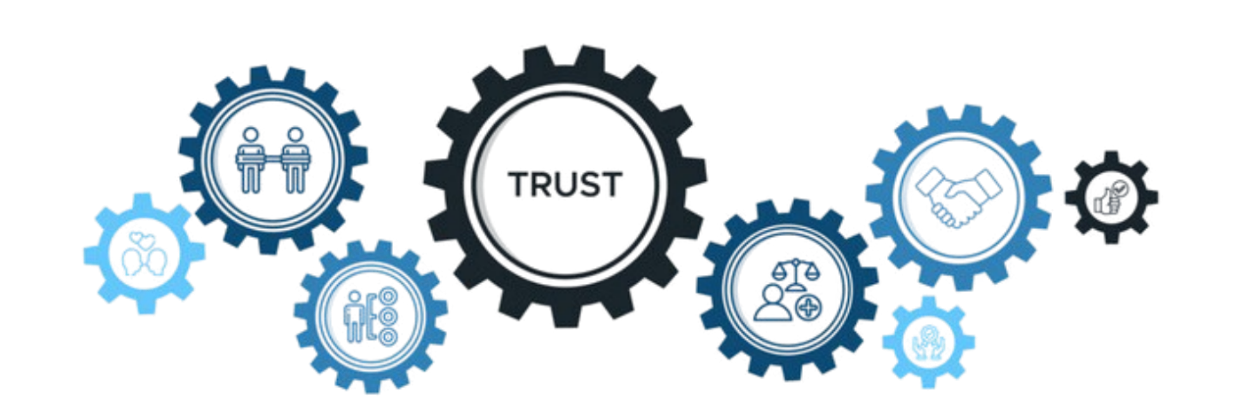 第〇回中央対策本部会議（発災1カ月後）4．本部長承認項目（提案&承認）
(1) 中央対策本部の段階的縮小計画
対策本部の機能の一部を通常組織へ移管
縮小スケジュールの策定
 (2) 全社的な安全管理体制の強化計画
新たな安全基準の策定　、定期的な安全点検報告制度の確立
 (3) 長期的な従業員支援プログラムの策定
メンタルヘルスケア体制の長期的な運用計画
被災従業員向け特別支援措置の継続方針決定
 (4) 地域社会との連携強化計画
自治体との定期的な情報交換会の設置　、地域貢献活動の長期的な実施計画策定
 (5) 災害対応の総括と教訓展開計画
対応記録の取りまとめと分析　、全社への展開方法の決定
 (6) 次回会議（2週間後、13:00）までの行動計画
各部門での安全管理体制強化の進捗確認
従業員支援プログラムの利用状況と効果の分析
地域社会との連携活動の実施状況報告
[Speaker Notes: 「最後に、スライドの本部長承認項目についてご提案いたします。
1.中央対策本部の段階的縮小計画として、対策本部の機能の一部を通常組織へ移管し、縮小スケジュールを策定することを提案いたします。
2.全社的な安全管理体制の強化計画として、新たな安全基準の策定と定期的な安全点検報告制度の確立を提案いたします。
3.長期的な従業員支援プログラムの策定として、メンタルヘルスケア体制の長期的な運用計画と被災従業員向け特別支援措置の継続方針決定を提案いたします。
4.地域社会との連携強化計画として、自治体との定期的な情報交換会の設置と地域貢献活動の長期的な実施計画策定を提案いたします。
5.災害対応の総括と教訓展開計画として、対応記録の取りまとめと分析、全社への展開方法の決定を提案いたします。
6.次回会議までの行動計画として、各部門での安全管理体制強化の進捗確認、従業員支援プログラムの利用状況と効果の分析、地域社会との連携活動の実施状況報告を提案いたします。
以上の項目について、ご承認いただけますでしょうか。」
(これらの項目は、中央対策本部として実行可能な範囲に焦点を当てており、全社的な安全管理、従業員支援、地域連携、そして組織学習に関する取り組みを中心としています。)]
対策本部訓練　202X  XX月XX日南海トラフ地震半割れ東割れM8.0　発災直後２カ月後
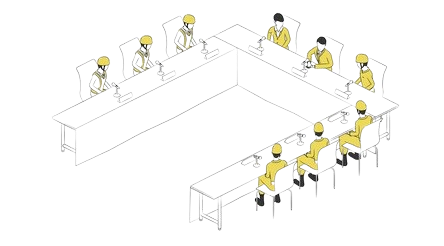 第〇回中央対策本部会議（発災２カ月後）１．被害状況報告
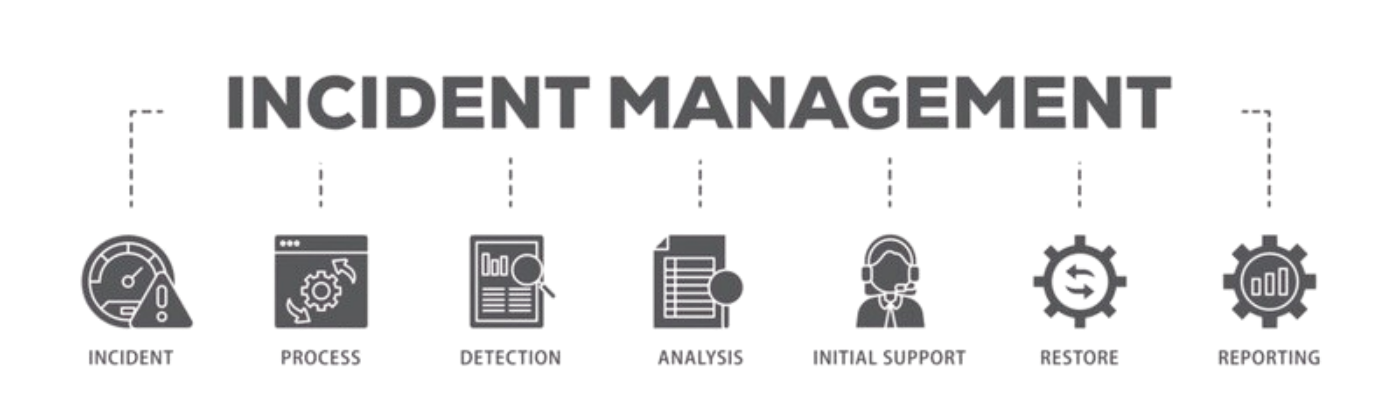 被害状況報告（1:00時点）
 (1) 地震概要: M8.0、静岡県沖、3日前13:00頃発生 (2) 震度: 静岡・愛知・三重で震度6強〜7、関東・関西で震度5〜6弱
 (3) 人的被害: 
軽傷者23名（変化なし）、重傷者・死亡者なし
全従業員の安否確認完了
 (4) 建物被害:
全ての主要拠点のオフィスが被災前の状態に復旧
 (5) ライフライン状況:
電気：名古屋市内を含む全拠点で完全復旧。中部圏でもほぼ復旧
ガス：静岡で完全復旧。名古屋の一部区画で供給制限継続
上水道：静岡、名古屋を含む全域でほぼ復旧
下水道：静岡、名古屋で一部地域の利用に制限あり。他拠点は正常化
通信：全拠点で完全復旧
 (6) 臨時情報: 全拠点で解除、通常の警戒態勢を維持
[Speaker Notes: 「スライドをご覧ください。発災から2か月が経過し、復旧状況に大きな進展が見られます。人的被害については変化なく、全従業員の安否確認は完了しています。建物被害は、全ての主要拠点のオフィスが被災前の状態に復旧しました。ライフラインは大幅に改善し、電気、ガス、通信はほぼ完全復旧、上水道も全域でほぼ復旧しました。ただし、下水道は一部地域で利用制限が残っています。臨時情報は全拠点で解除されていますが、通常の警戒態勢は維持しています。」]
第〇回中央対策本部会議（発災２カ月後）２．初期被害状況と安全確認
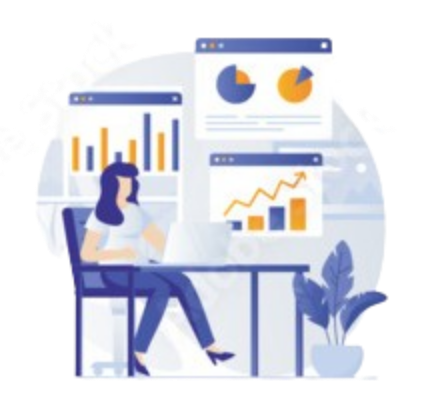 (1) 拠点状況
全拠点：通常業務体制に復帰
相模原物流センター：処理能力100%回復
 (2) 安全確認状況
全拠点で定期的な安全点検を継続実施
復興作業に伴う新たな安全リスクへの対応策を検討中
 (3) 従業員支援
メンタルヘルスケアの継続実施、長期的支援体制の構築
被災従業員向け特別支援措置の利用状況を確認
 (4) 地域支援活動
被災地域の復興支援活動を継続
自治体との連携による地域貢献活動の拡大を検討
[Speaker Notes: 「スライドの復旧状況と対応進捗についてご説明します。全拠点が通常業務体制に復帰し、相模原物流センターも処理能力が100%回復しました。安全確認は継続して実施しており、復興作業に伴う新たな安全リスクへの対応も検討中です。従業員支援として、メンタルヘルスケアの継続と長期的支援体制の構築を進めています。また、被災地域の復興支援活動を継続し、自治体との連携による地域貢献活動の拡大を検討しています。」]
第〇回中央対策本部会議（発災２カ月後）３．現時点の課題と対応方針
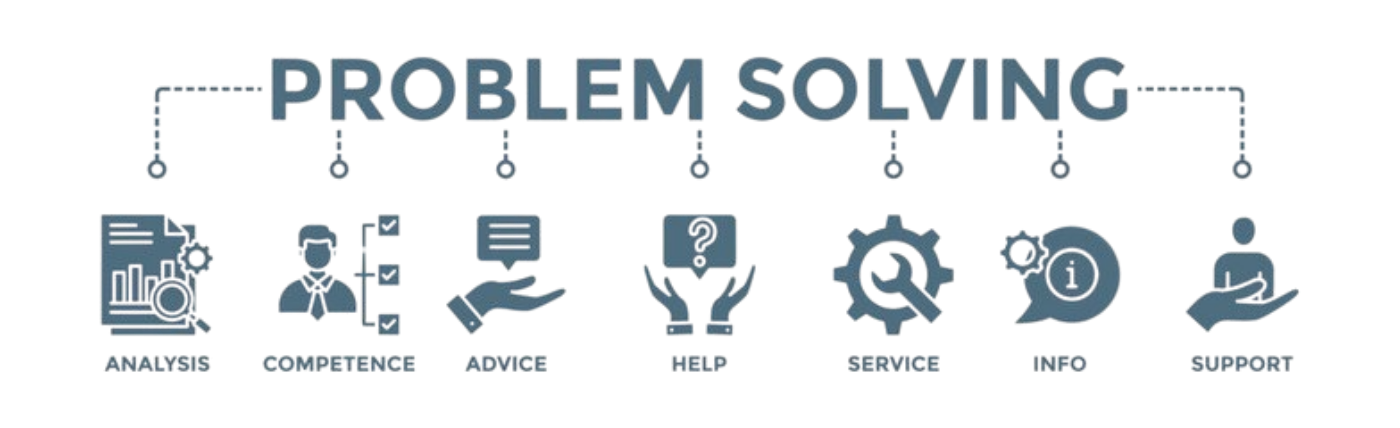 (1) 課題
    a) 長期的な安全管理体制の確立
    b) 従業員の心身ケア体制の継続と改善
    c) 地域社会との協力関係の強化
    d) 今回の災害対応から得た教訓の全社展開
    e) 次の災害に備えた体制強化
 (2) 対応方針
    a) 新たな安全基準の策定と全社展開
    b) メンタルヘルスケア専門家との連携強化と支援プログラムの改善
    c) 地域復興支援活動の長期計画策定
    d) 災害対応の総括レポート作成と全社共有
    e) 中央対策本部の機能見直しと平時の災害対策強化
[Speaker Notes: 「スライドは、現時点での中央対策本部としての課題と対応方針です。主な課題は5点あります。長期的な安全管理体制の確立、従業員の心身ケア体制の継続と改善、地域社会との協力関係の強化、災害対応から得た教訓の全社展開、そして次の災害に備えた体制強化です。これらに対する対応方針を右側に記載しています。特に、新たな安全基準の策定、メンタルヘルスケア支援の改善、地域復興支援活動の長期計画策定、そして中央対策本部の機能見直しに注力していきます。」]
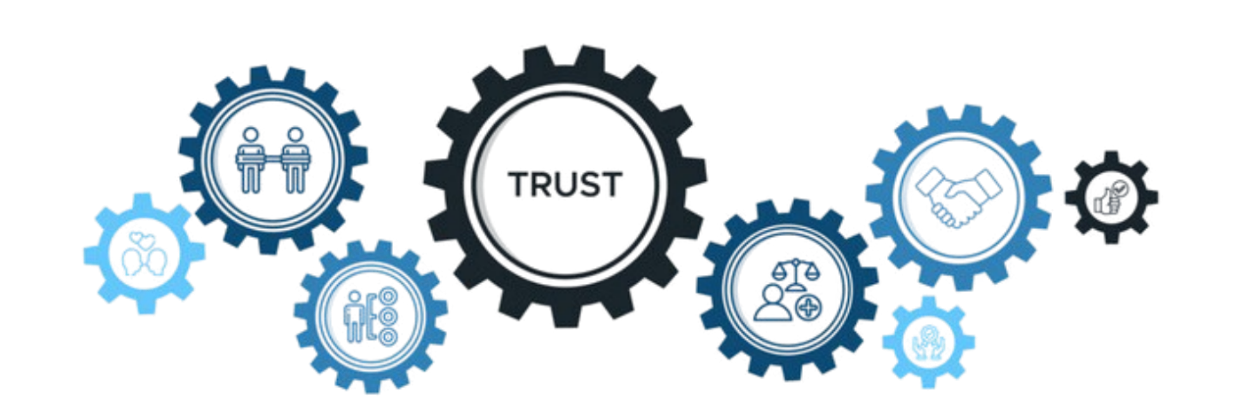 第〇回中央対策本部会議（発災２カ月後）4．本部長承認項目（提案&承認）
(1) 中央対策本部の平時体制への移行計画
対策本部の機能の通常組織への完全移管スケジュール
平時の災害対策強化計画の策定
 (2) 全社安全管理体制の再構築計画
新たな安全基準の承認　、　全社安全点検体制の見直しと強化
 (3) 長期的な従業員支援プログラムの承認
メンタルヘルスケア体制の恒久的な運用計画　、被災経験を踏まえた従業員支援制度の改定
 (4) 地域社会との連携強化計画の承認
長期的な地域復興支援活動計画　、自治体との災害時協力協定の締結推進
 (5) 災害対応の総括と今後の対策
災害対応総括レポートの承認　、次期BCP改定に向けた基本方針の決定
 (6) 次回会議（1か月後、13:00）までの行動計画
平時体制移行の準備状況確認
新安全基準の導入進捗報告
地域復興支援活動の実施状況と効果の評価
[Speaker Notes: 「最後に、スライドの本部長承認項目についてご提案いたします。これらの項目は、中央対策本部の責任と権限に基づいた内容となっています。
1.中央対策本部の平時体制への移行計画として、対策本部機能の通常組織への完全移管スケジュールと平時の災害対策強化計画の策定を提案いたします。
2.全社安全管理体制の再構築計画として、新たな安全基準の承認と全社安全点検体制の見直し・強化を提案いたします。
3.長期的な従業員支援プログラムの承認として、メンタルヘルスケア体制の恒久的な運用計画と被災経験を踏まえた従業員支援制度の改定を提案いたします。
4.地域社会との連携強化計画の承認として、長期的な地域復興支援活動計画と自治体との災害時協力協定の締結推進を提案いたします。
5.災害対応の総括と今後の対策として、災害対応総括レポートの承認と次期BCP改定に向けた基本方針の決定を提案いたします。
6.次回会議までの行動計画として、平時体制移行の準備状況確認、新安全基準の導入進捗報告、地域復興支援活動の実施状況と効果の評価を提案いたします。
以上の項目について、ご承認いただけますでしょうか。」
(これらの項目は、中央対策本部の役割である全社的な安全管理、従業員支援、地域連携、そして将来の災害対策に焦点を当てています)]